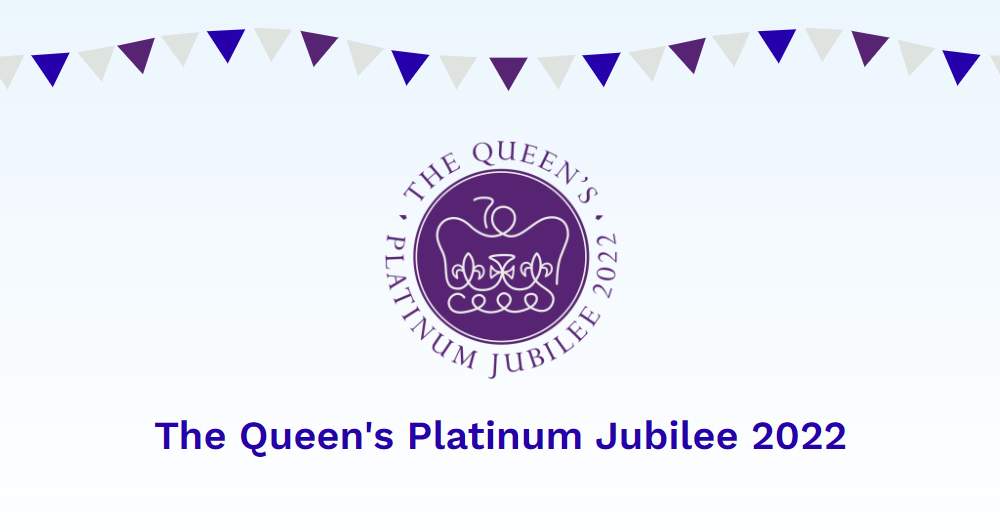 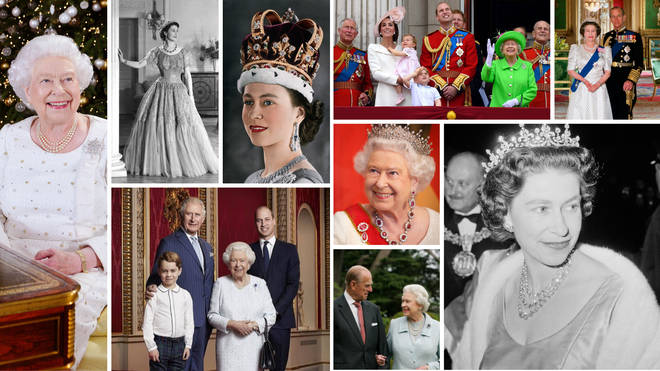 Year 7 Ecclesbourne school competition
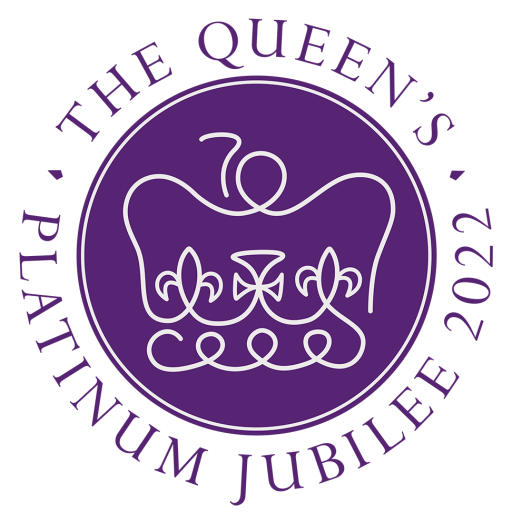 YEAR 7 AND QUEENS PLATINUM JUBILEE – 
(Celebration weekend Thursday 2nd June to Sunday 5th June ) 
 Competition Launch Monday April 25th    
Due by Friday 13th May
Every entry receives a merit for their house – merit cup
Tea party Friday May 27th period 5  for winners 1,2,3 in each subject and platinum badges
The student who enters the most – plant a tree
Subject staff to Judge for the winners
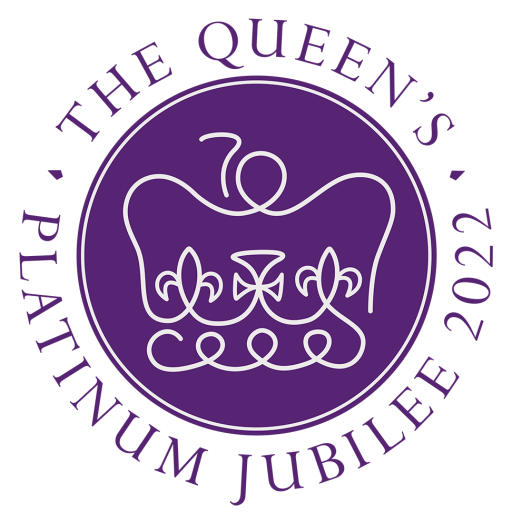 Each child that enters receives a merit for their house
 
The winners s first , second and third in each subject involved will attend a jubilee tea party period 5 on Friday 27th May
 
The ideas I have so far , and pleaes feel free to correct them or suggest an alternative ,
 
Art – a portrait of the Queen 
 
We are happy to launch it and they do it in their own time – deadline May 13th
 
Or if there was room for them to do it in their art lessons that would be ok too.
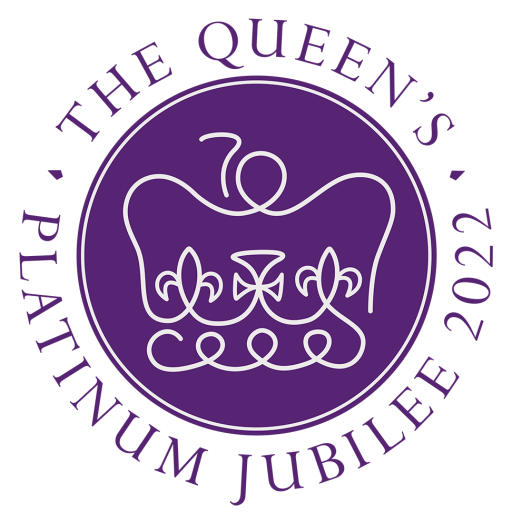 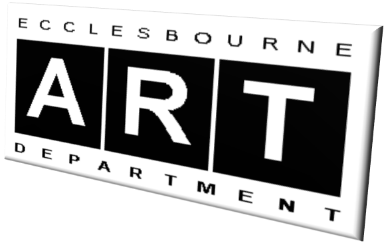 Year 7
Portrait of the Queen
Art Competition
Each child that enters receives a merit for their house
 
The winners s first , second and third in each subject involved will attend a jubilee tea party period 5 on Friday 27th May
 
The ideas I have so far , and pleaes feel free to correct them or suggest an alternative ,
 
Art – a portrait of the Queen 
 
We are happy to launch it and they do it in their own time – deadline May 13th
 
Or if there was room for them to do it in their art lessons that would be ok too.
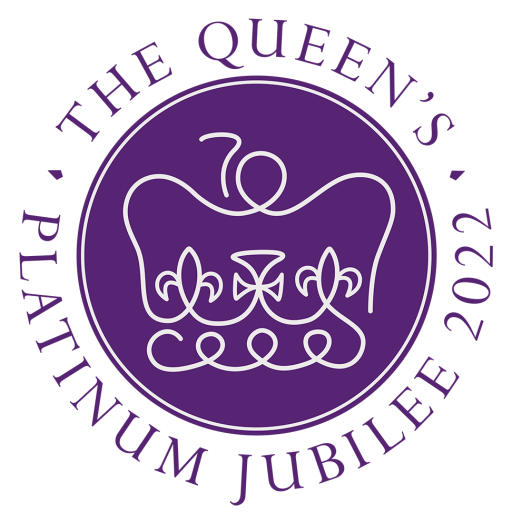 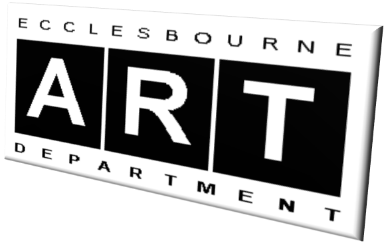 Create a portrait to help
celebrate the 
Queen’s Platinum Jubilee.
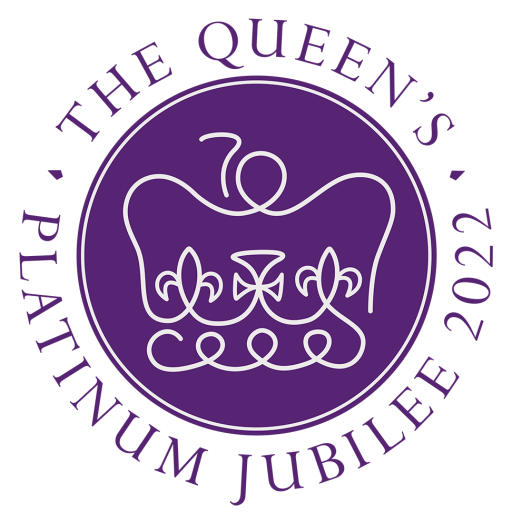 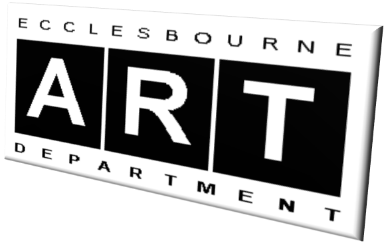 You may work in any style
or use any media from
collage to pencil or paint.
Here are some ideas…
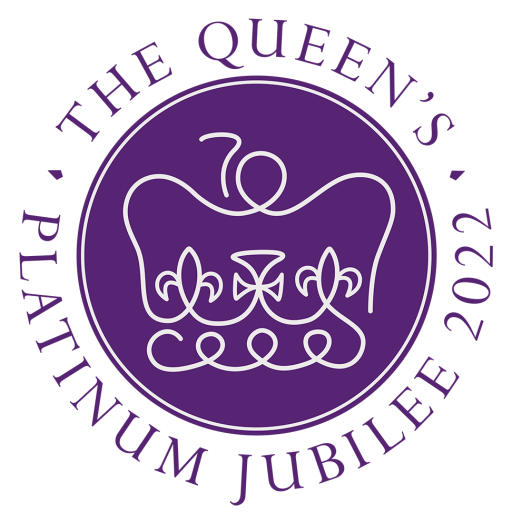 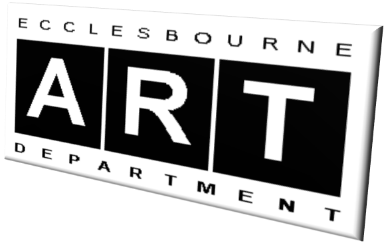 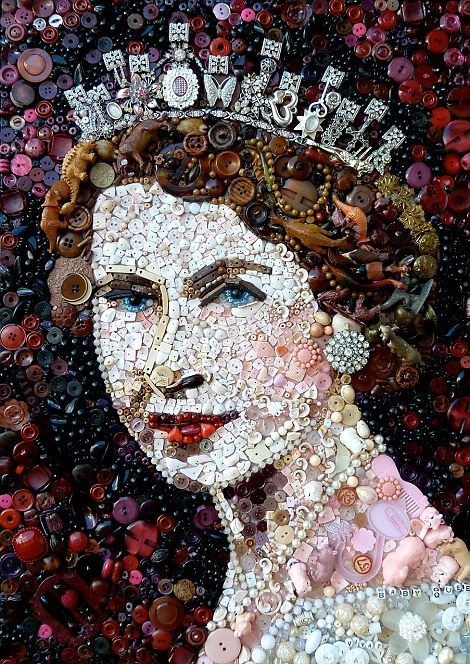 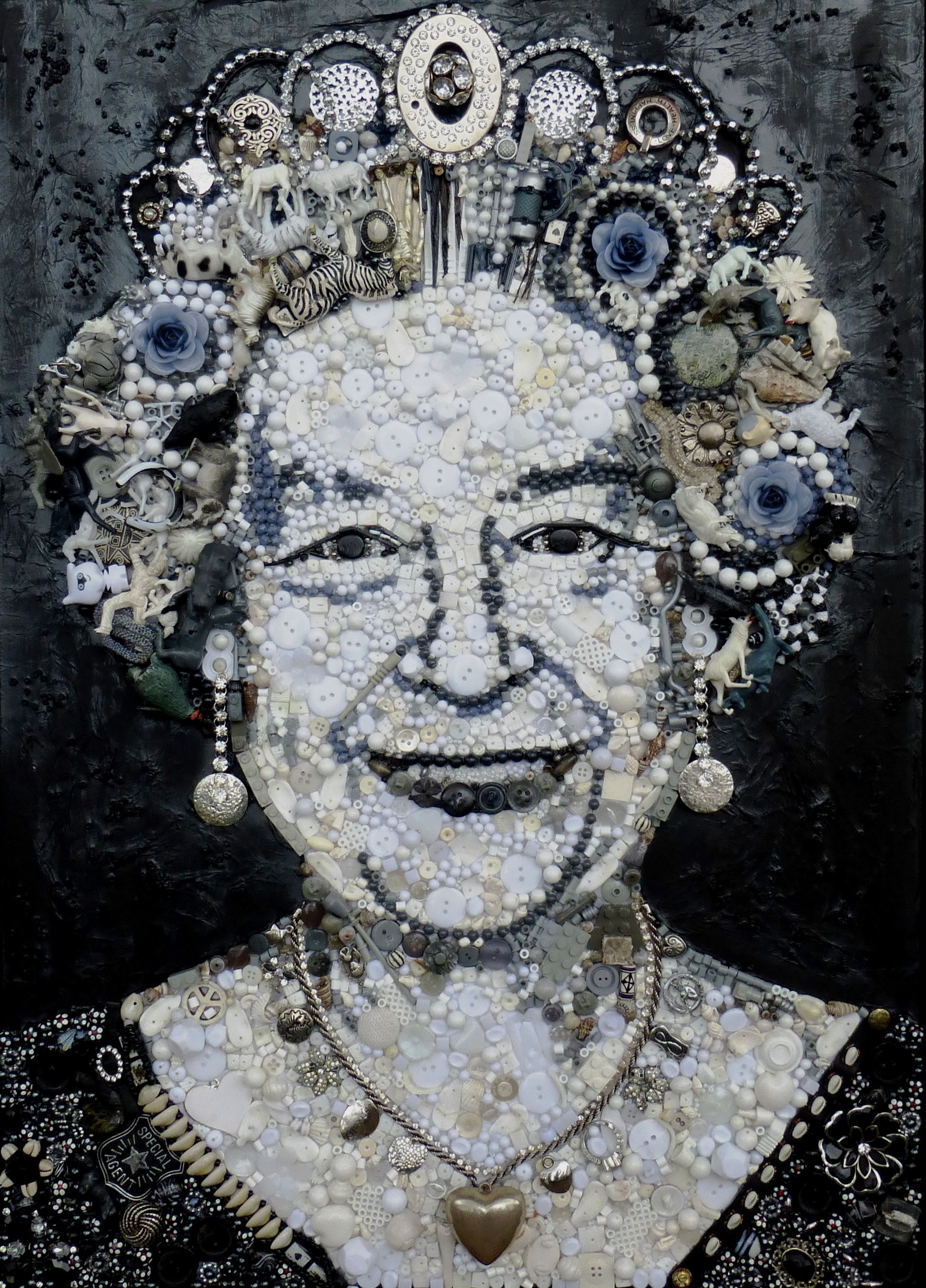 Found material Collage
Here are some ideas…
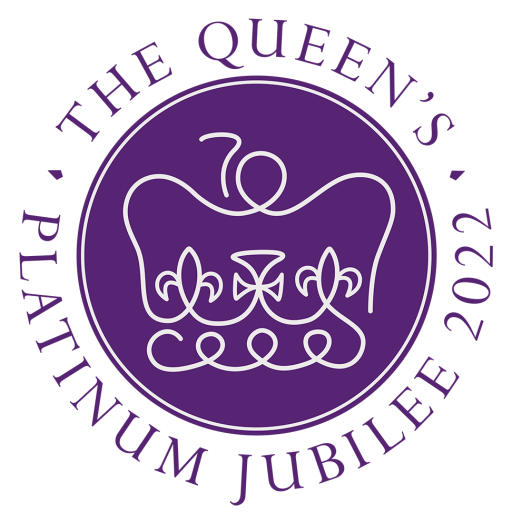 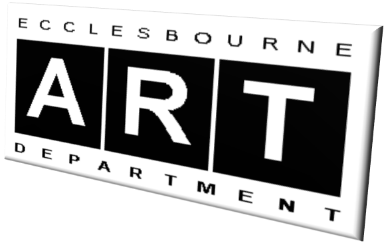 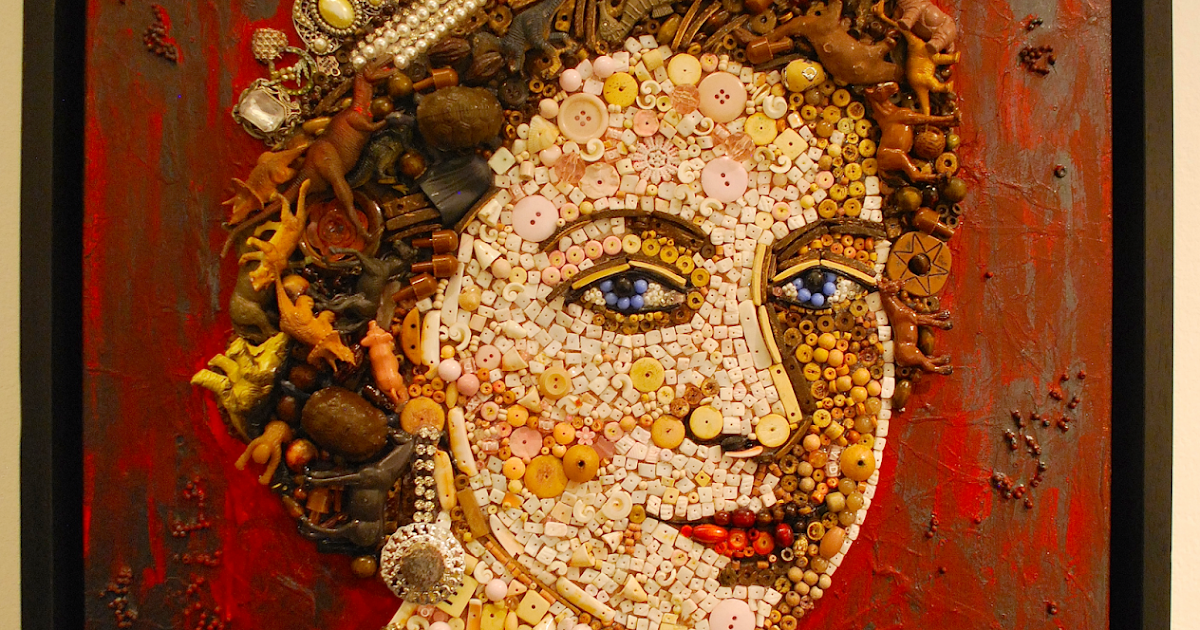 Found material Collage
Here are some ideas…
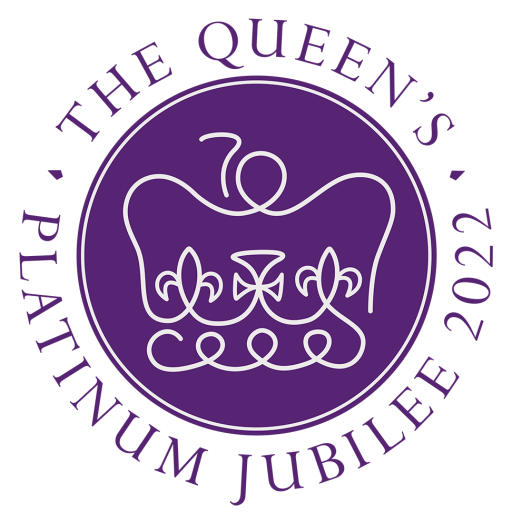 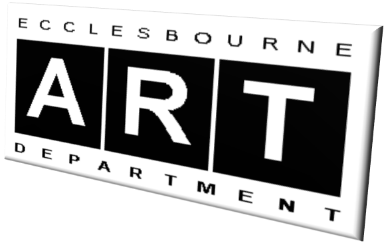 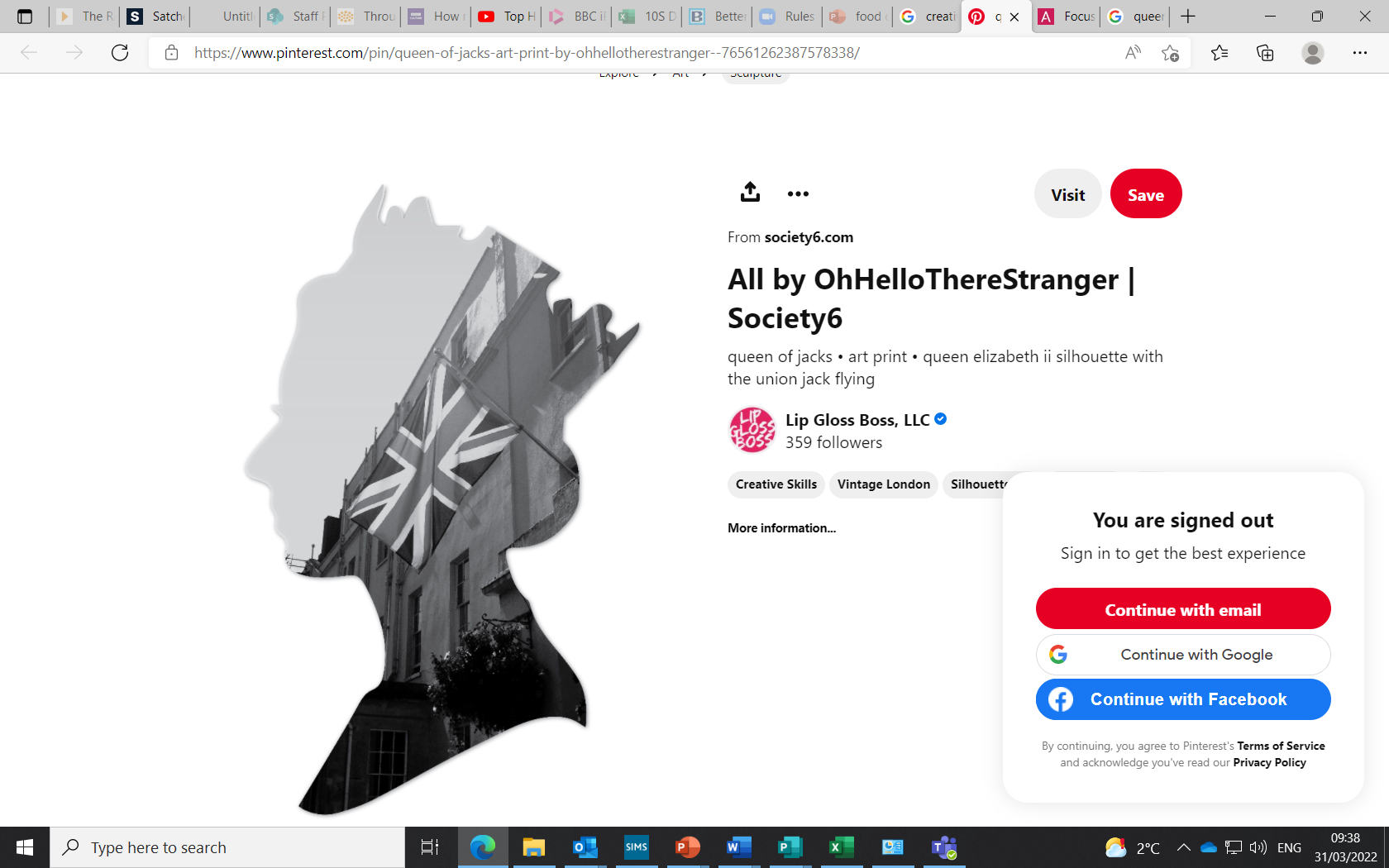 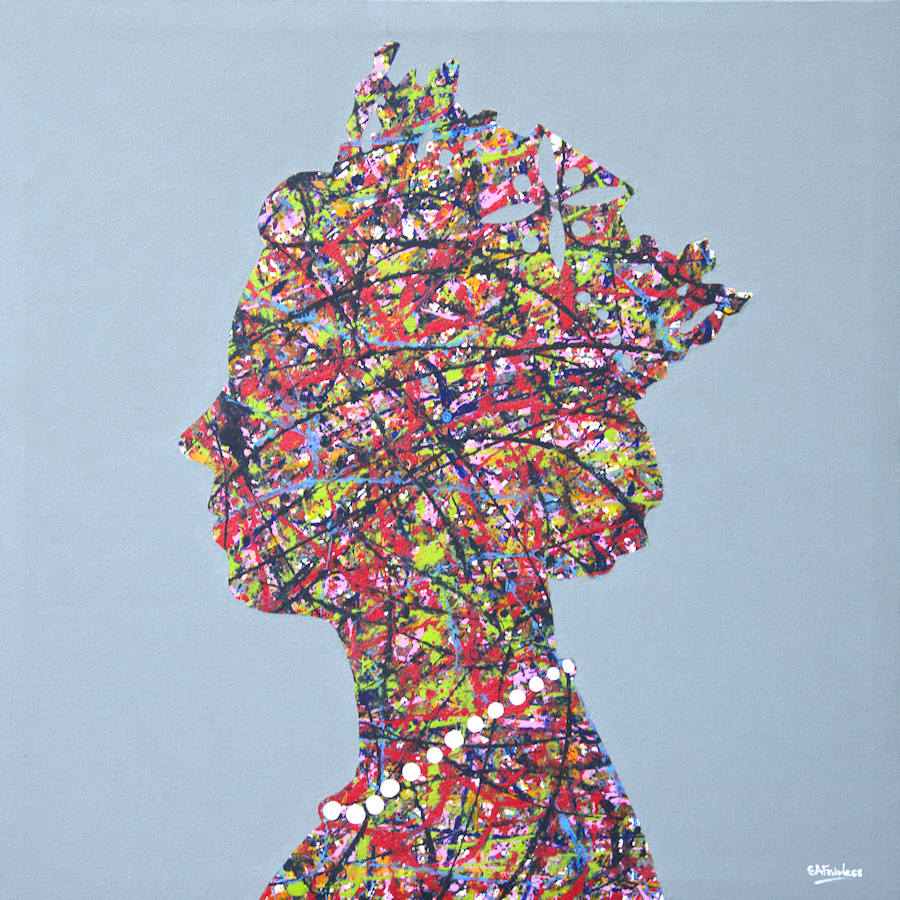 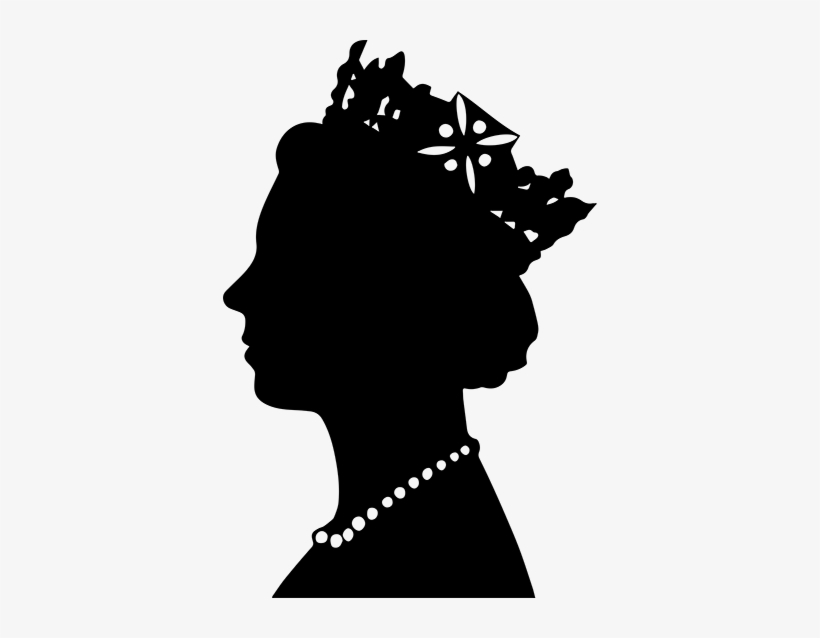 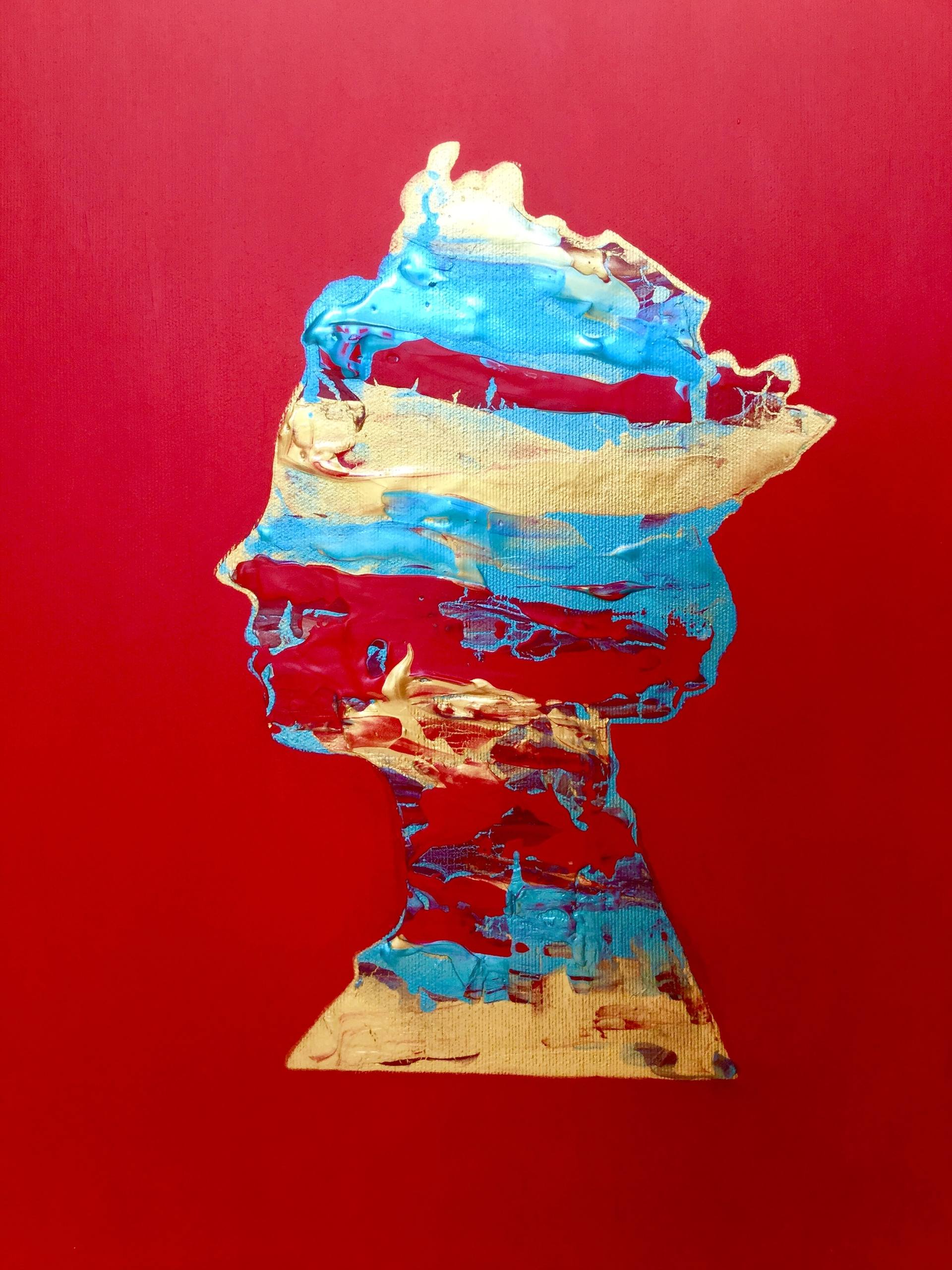 Creative silhouettes
Here are some ideas…
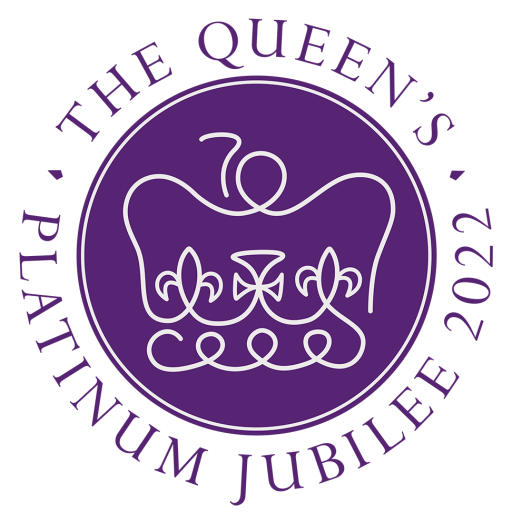 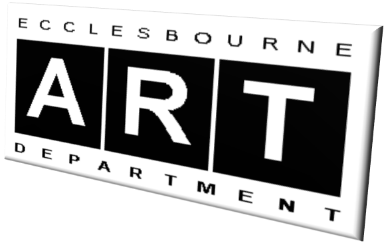 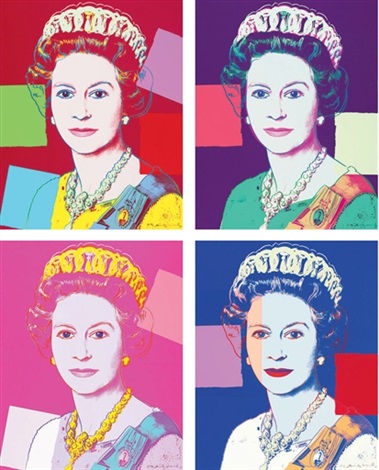 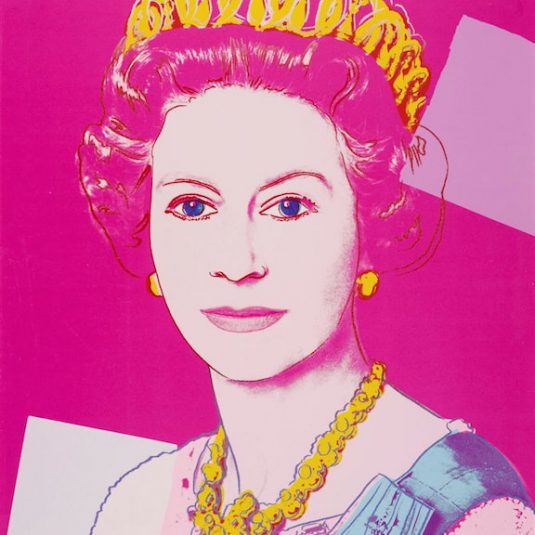 Pop Art Style
Here are some ideas…
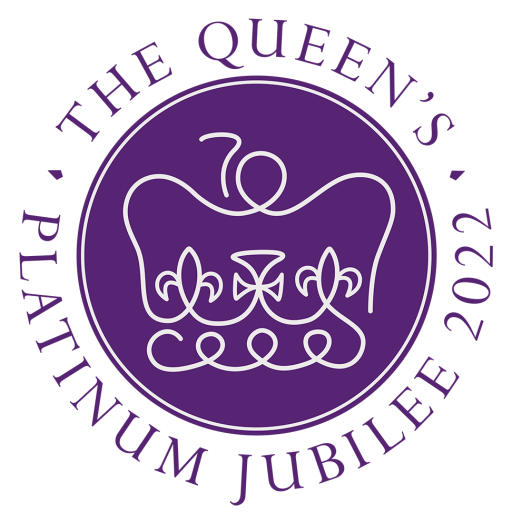 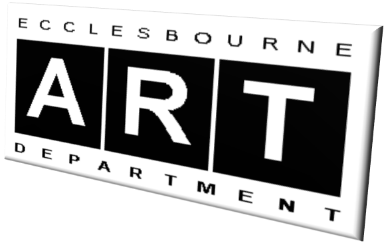 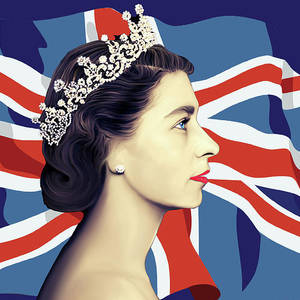 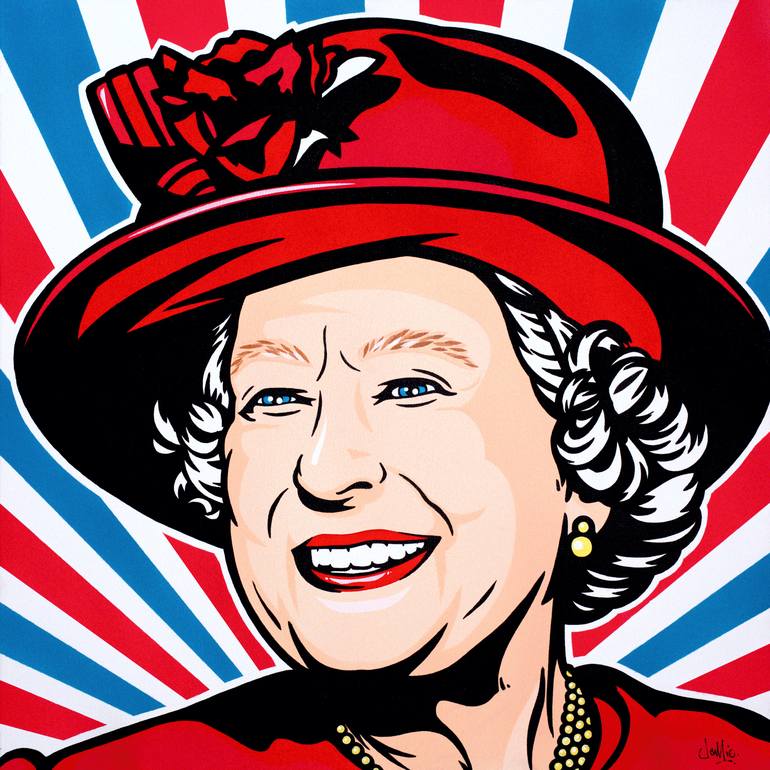 With the Union Jack
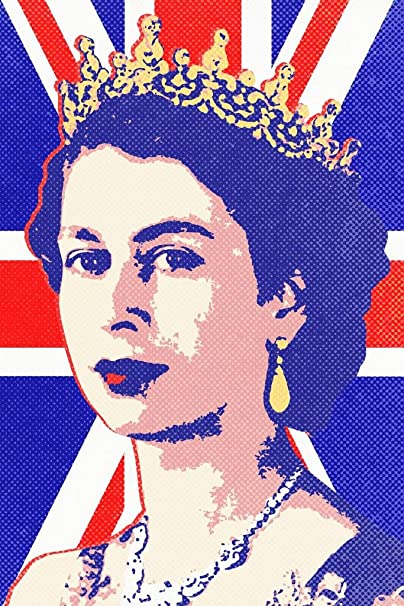 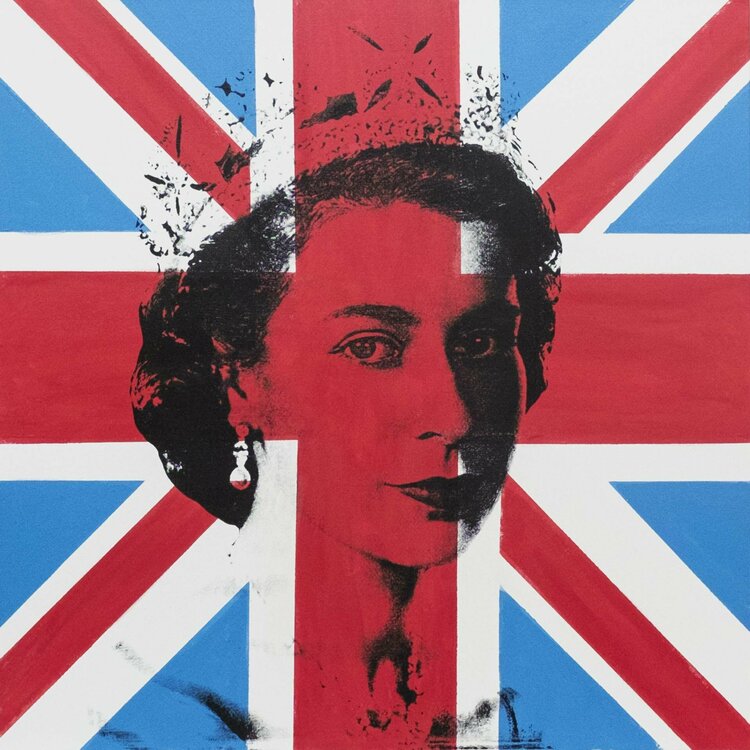 Here are some ideas…
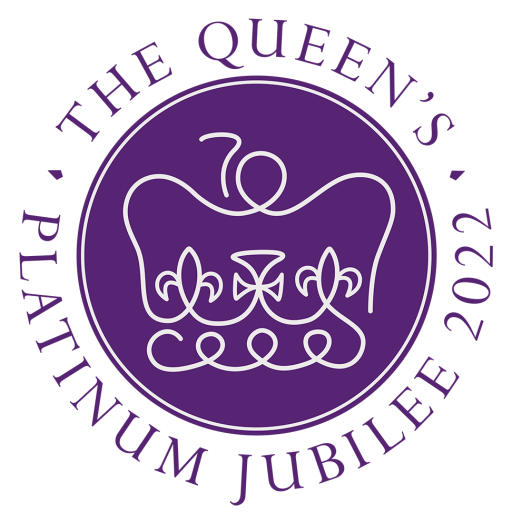 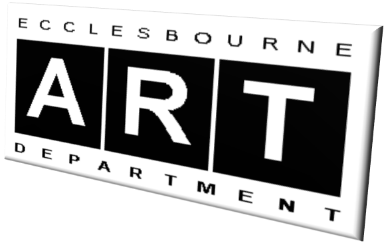 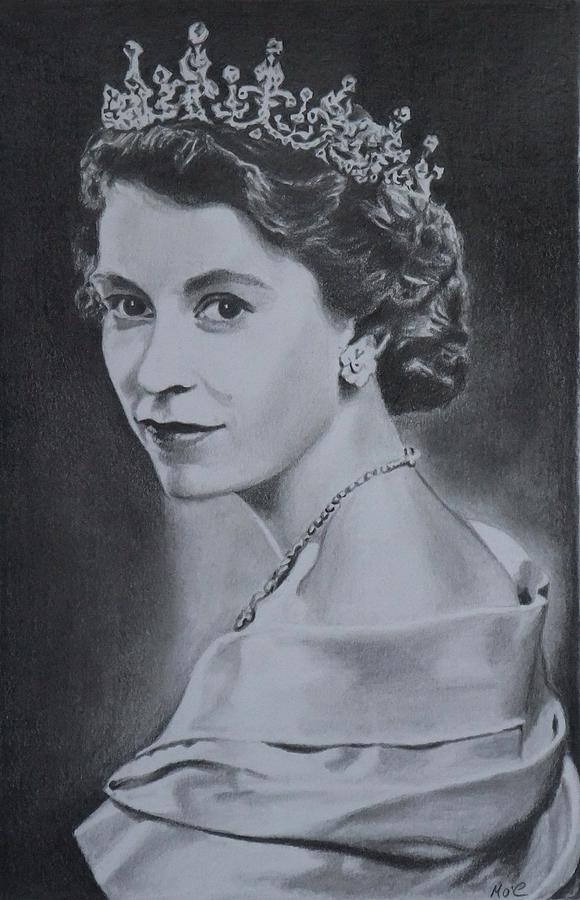 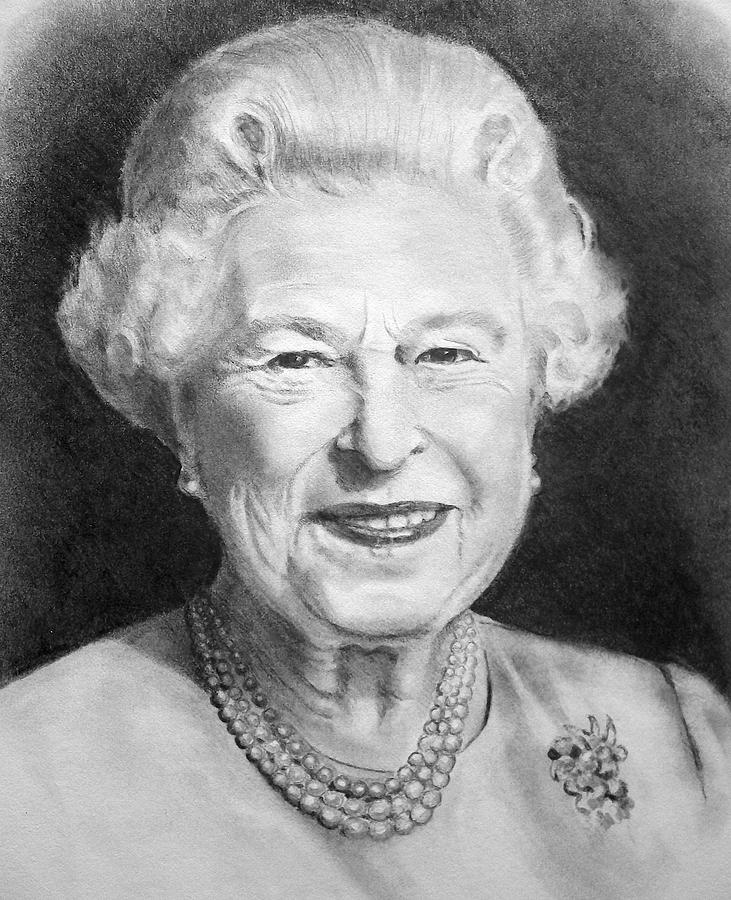 Simply using pencil.
Here are some ideas…
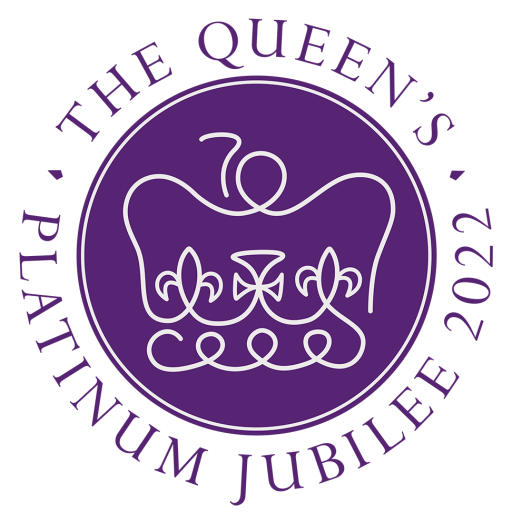 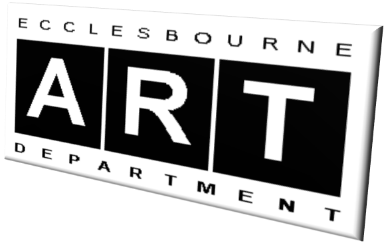 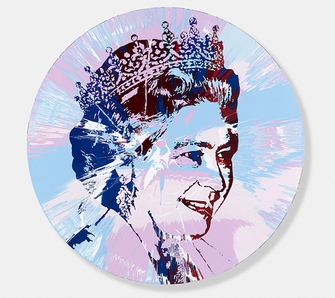 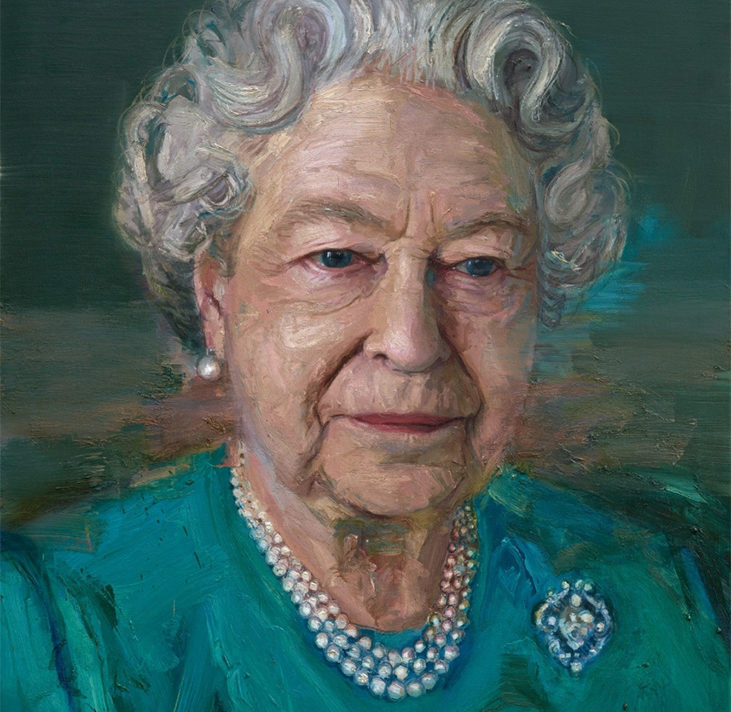 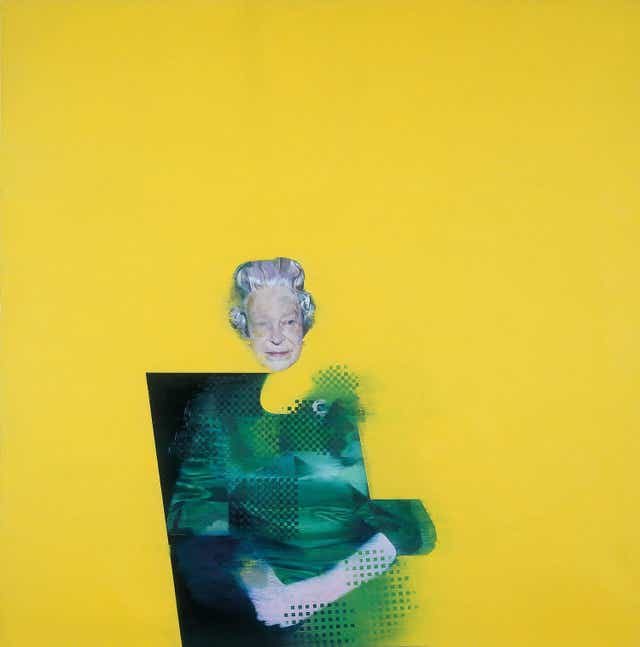 or even using
paint.
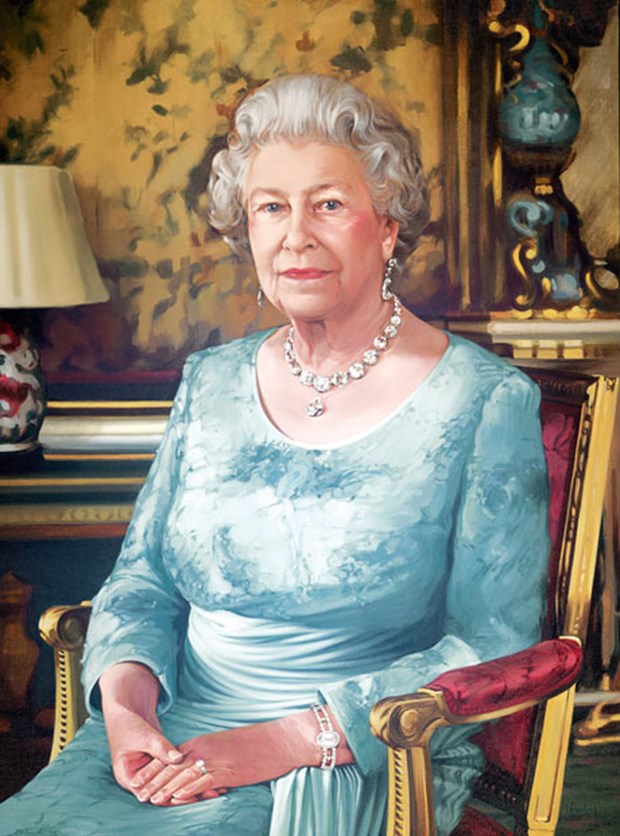 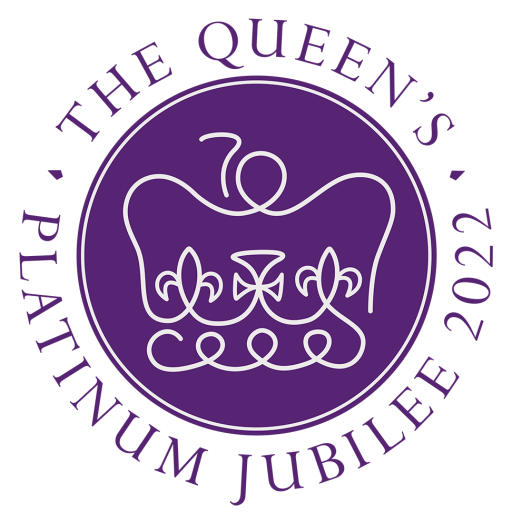 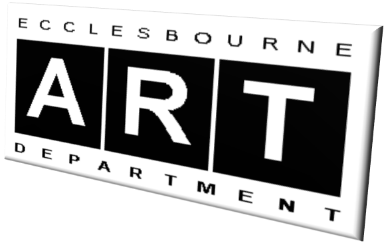 What will
YOU
Create?
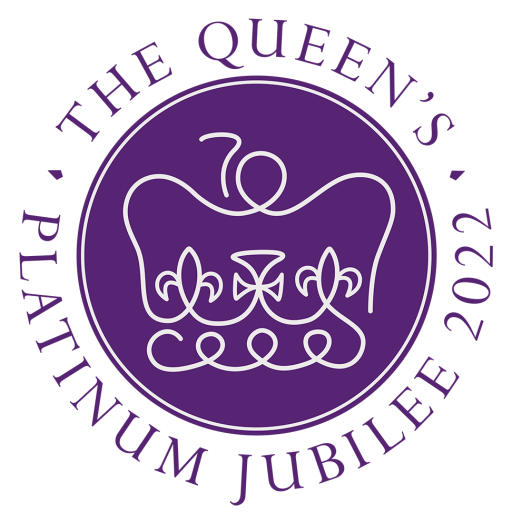 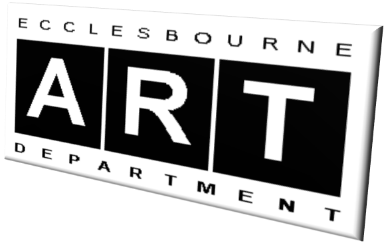 Every entry earns a merit
for their house.
The winner, runner up and third place 
entries will attend a Jubilee Tea Party 
Period 5 on Friday 27th May.
The deadline to enter is 
Friday 13th May.
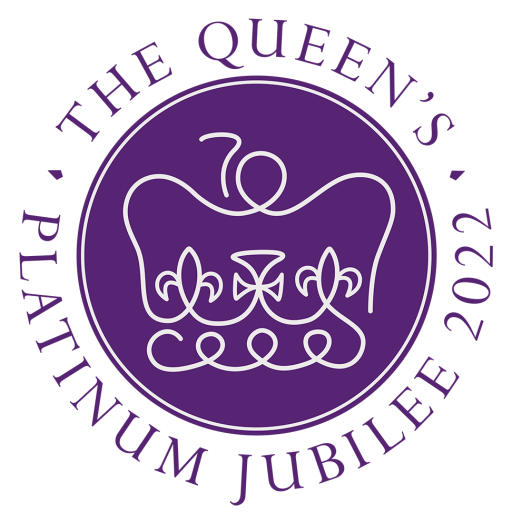 Each child that enters receives a merit for their house
 
The winners s first , second and third in each subject involved will attend a jubilee tea party period 5 on Friday 27th May
 
The ideas I have so far , and pleaes feel free to correct them or suggest an alternative ,
 
Art – a portrait of the Queen 
 
We are happy to launch it and they do it in their own time – deadline May 13th
 
Or if there was room for them to do it in their art lessons that would be ok too.
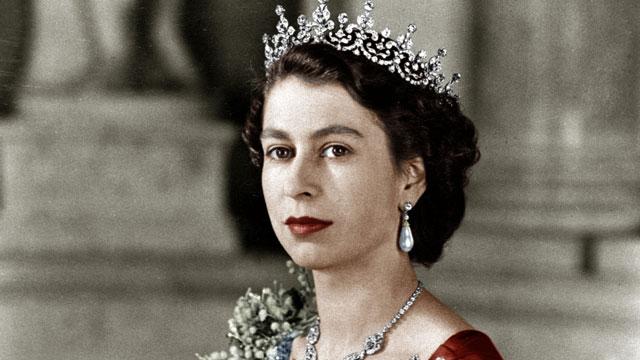 Computer Science
This Photo by Unknown Author is licensed under CC BY-SA-NC
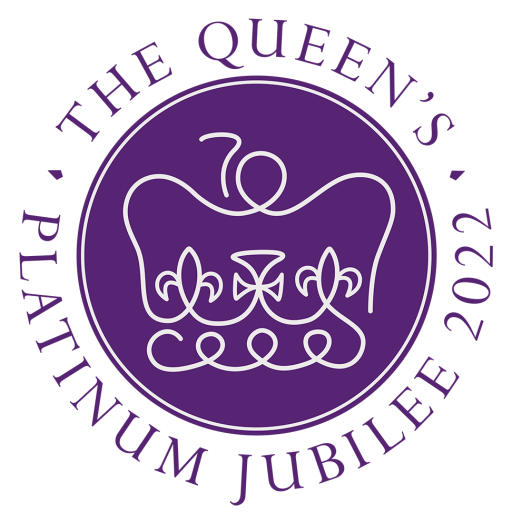 Each child that enters receives a merit for their house
 
The winners s first , second and third in each subject involved will attend a jubilee tea party period 5 on Friday 27th May
 
The ideas I have so far , and pleaes feel free to correct them or suggest an alternative ,
 
Art – a portrait of the Queen 
 
We are happy to launch it and they do it in their own time – deadline May 13th
 
Or if there was room for them to do it in their art lessons that would be ok too.
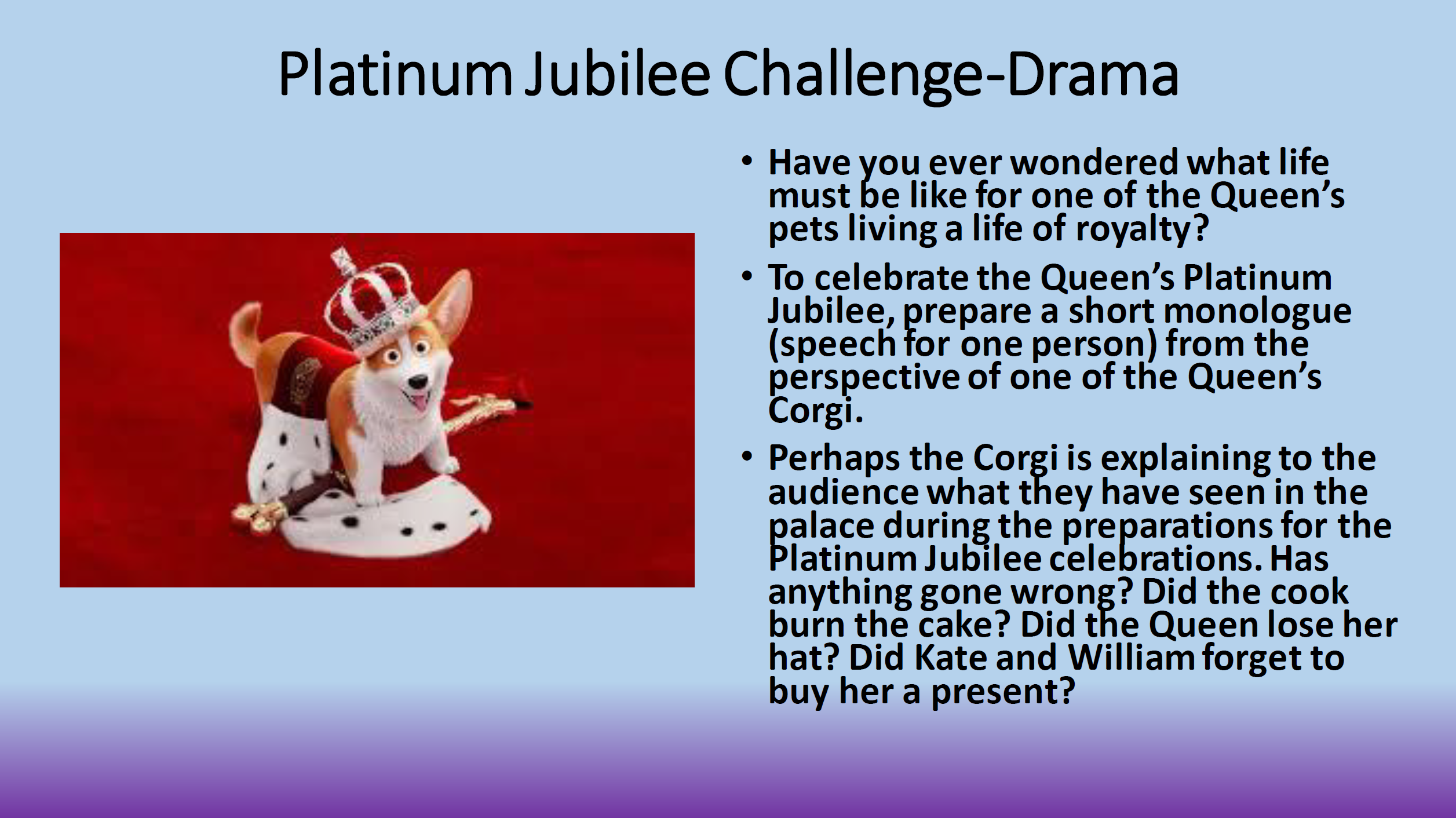 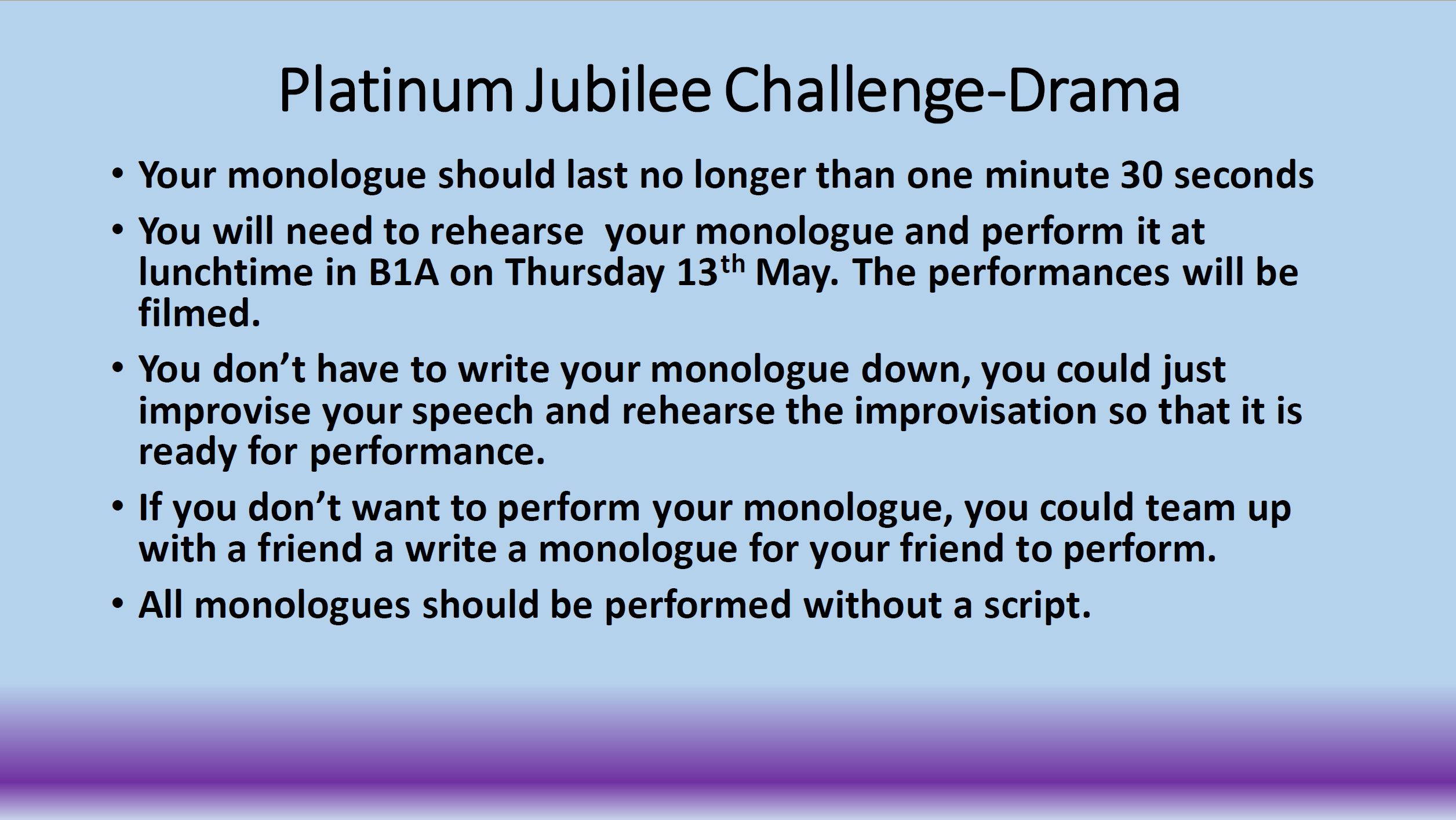 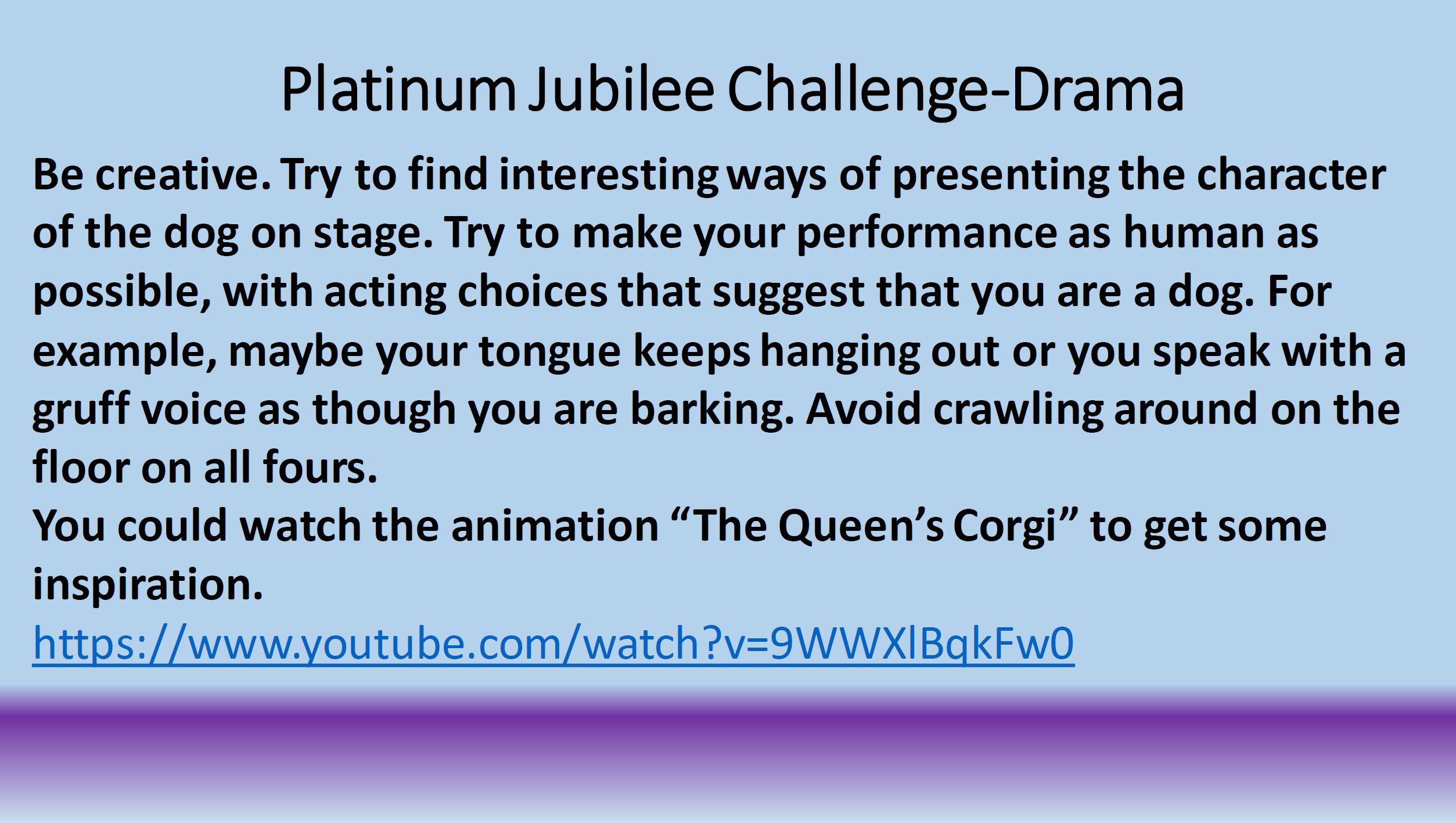 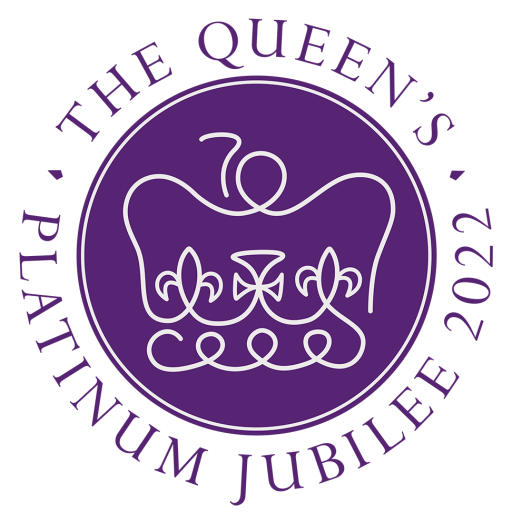 Each child that enters receives a merit for their house
 
The winners s first , second and third in each subject involved will attend a jubilee tea party period 5 on Friday 27th May
 
The ideas I have so far , and pleaes feel free to correct them or suggest an alternative ,
 
Art – a portrait of the Queen 
 
We are happy to launch it and they do it in their own time – deadline May 13th
 
Or if there was room for them to do it in their art lessons that would be ok too.
Let’s write like a laureate…
The British Poet Laureate is an honorary position appointed by the monarch of the United Kingdom, currently on the advice of the prime minister. 
The role does not entail any specific duties, but there is an expectation that the holder will write verse for significant national occasions. 
The first official holder of the position was John Dryden, appointed in 1668 by Charles II. The holder of the position as at January 2022 is Simon Armitage who succeeded Carol Ann Duffy in May 2019.
The payment for this post is rather unusual, in that it is  £5,750 per annum and a barrel of sherry!!!
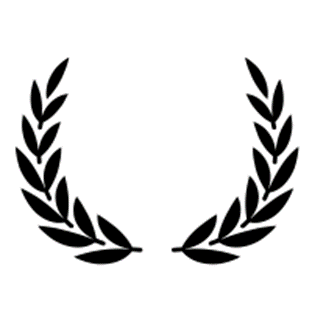 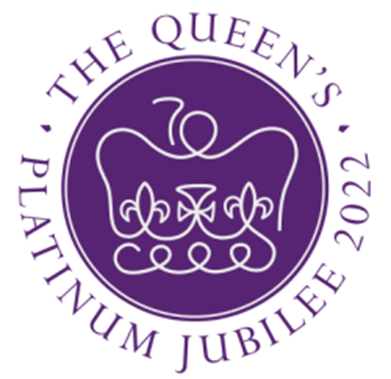 Let’s write like a laureate…
On the next slide are some extracts and examples of poems that Simon Armitage (the current poet laureate has written).
Cocoon was written in recognition of the relaxing of rules after the pandemic
The Patriarchs – an Elegy was written to mark the death of Prince Philip, the Duke of Edinburgh
Ode to a Clothes Peg – was written about a…clothes peg!!!

So being poet laureate is a huge responsibility but looks like it can be fun too!!
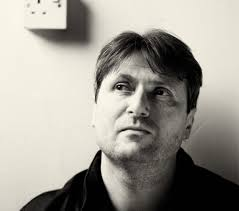 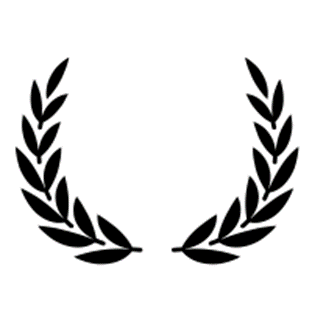 Some examples (and extracts from) the work of the current poet laureate Simon Armitage
COCOON 
Where did the world go?
Once round the sun then landed us right here
Back where we started from
Conquistadors of the high street and malls
Bold explorers of swimming baths and service stations
And superstores. Pioneers of the new world
Which is the old world wearing a nervous smile
Think of your hand or arm brushing actual skin
Imagine breathing a stranger in
First contact, close encounters
A butterfly yawns and hoists its new born wings
To the full blown dawn
Once round the sun then the doors open and
Touch wood, cross fingers, cue fanfare
Out we come.
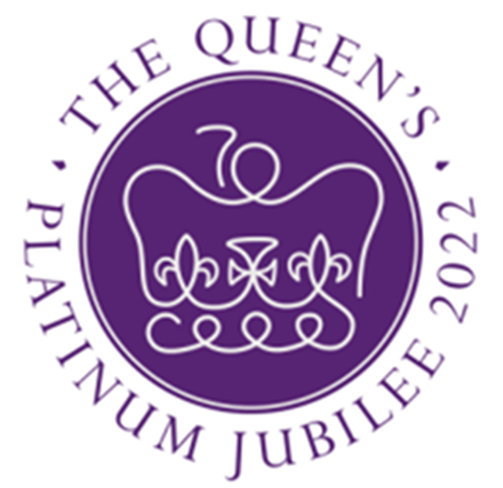 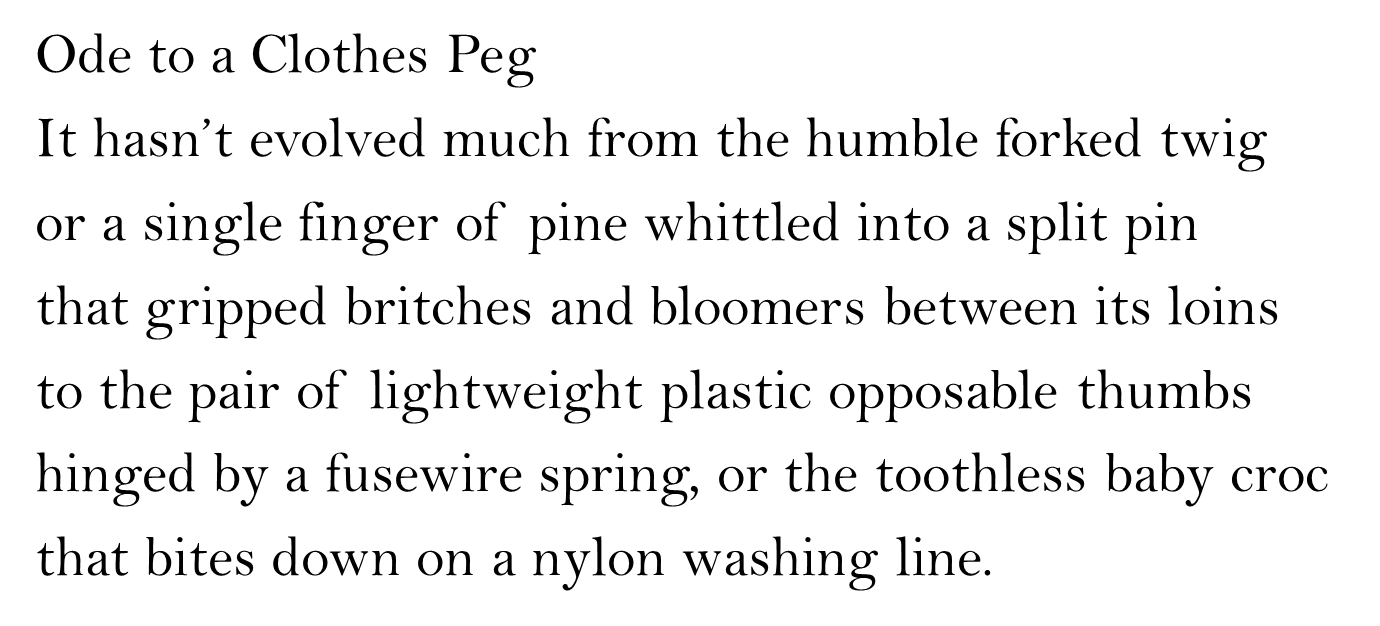 Let’s write like a laureate…
Your task is to write like a laureate by….

Writing a poem to commemorate the Queen’s Platinum Jubilee (70 years on the throne) 

Your poem can be written in any form (eg. Sonnet, villanelle, in quatrains, concrete – or shape – poem, ballad etc)

Aim to write at least 12 lines – it does not have to rhyme!!!
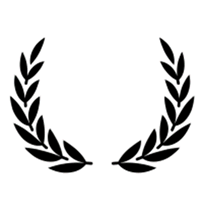 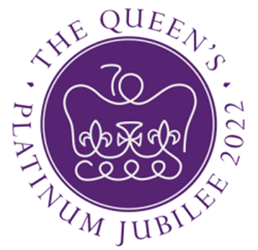 Queen Elizabeth II is the longest reigning British monarch ever and the 4th longest reigning monarch in the world.
She's the only person in the UK allowed to drive without a licence.
Her favourite dogs are corgis
She has worked with 14 different Prime Ministers in her lifetime and….
The ‘royal prerogative’ means that the Queen can dismiss a prime minister.

I’m sure you’ll be able to find out lots more interesting and unusual ideas to inspire your poem…
Let’s write like a laureate…
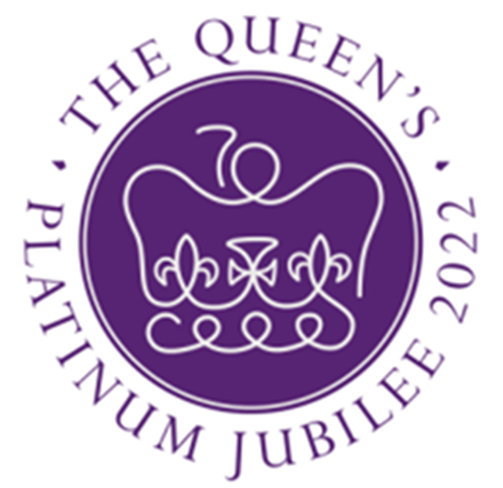 Some interesting facts…
You should 
aim to write at least 12 lines
Write it out neatly and hand it in to your English teacher
You can type it but you will need to print it out
You can illustrate it but you DO NOT have to.
Hand it in by Friday 13th May

And enjoy 
Let’s write like a laureate…
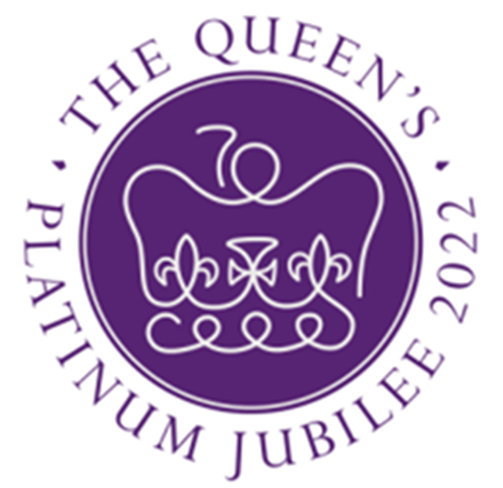 What do I need to do?
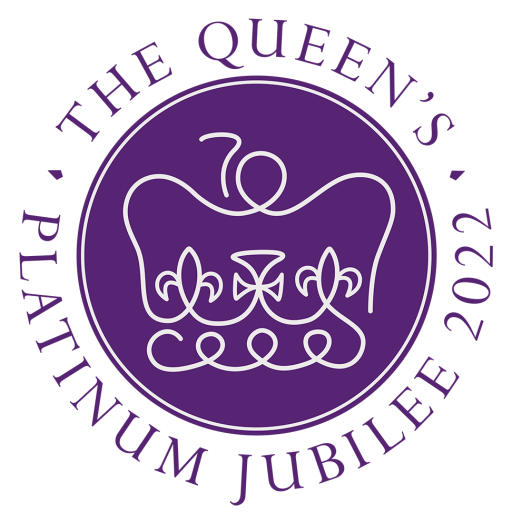 Each child that enters receives a merit for their house
 
The winners s first , second and third in each subject involved will attend a jubilee tea party period 5 on Friday 27th May
 
The ideas I have so far , and pleaes feel free to correct them or suggest an alternative ,
 
Art – a portrait of the Queen 
 
We are happy to launch it and they do it in their own time – deadline May 13th
 
Or if there was room for them to do it in their art lessons that would be ok too.
The Platinum Pudding competition
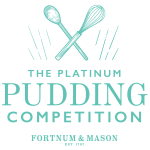 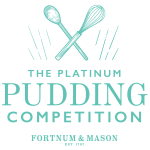 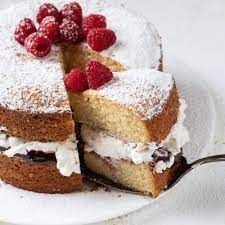 You are going to design, make and bake a pudding suitable for the Queens Platinum Jubilee
Your pudding should be suitable to be served at a Tea Party to celebrate the Queens Platinum Jubilee. Each entry will gain a merit for your House and the winners, whose pudding best reflects the 70 year reign of The Queen will be invited to a Tea Party on Friday 27th  May!​
Bring a photograph and description of your pudding to either Mrs Stott or Mrs Vernon by Friday 13th May!​
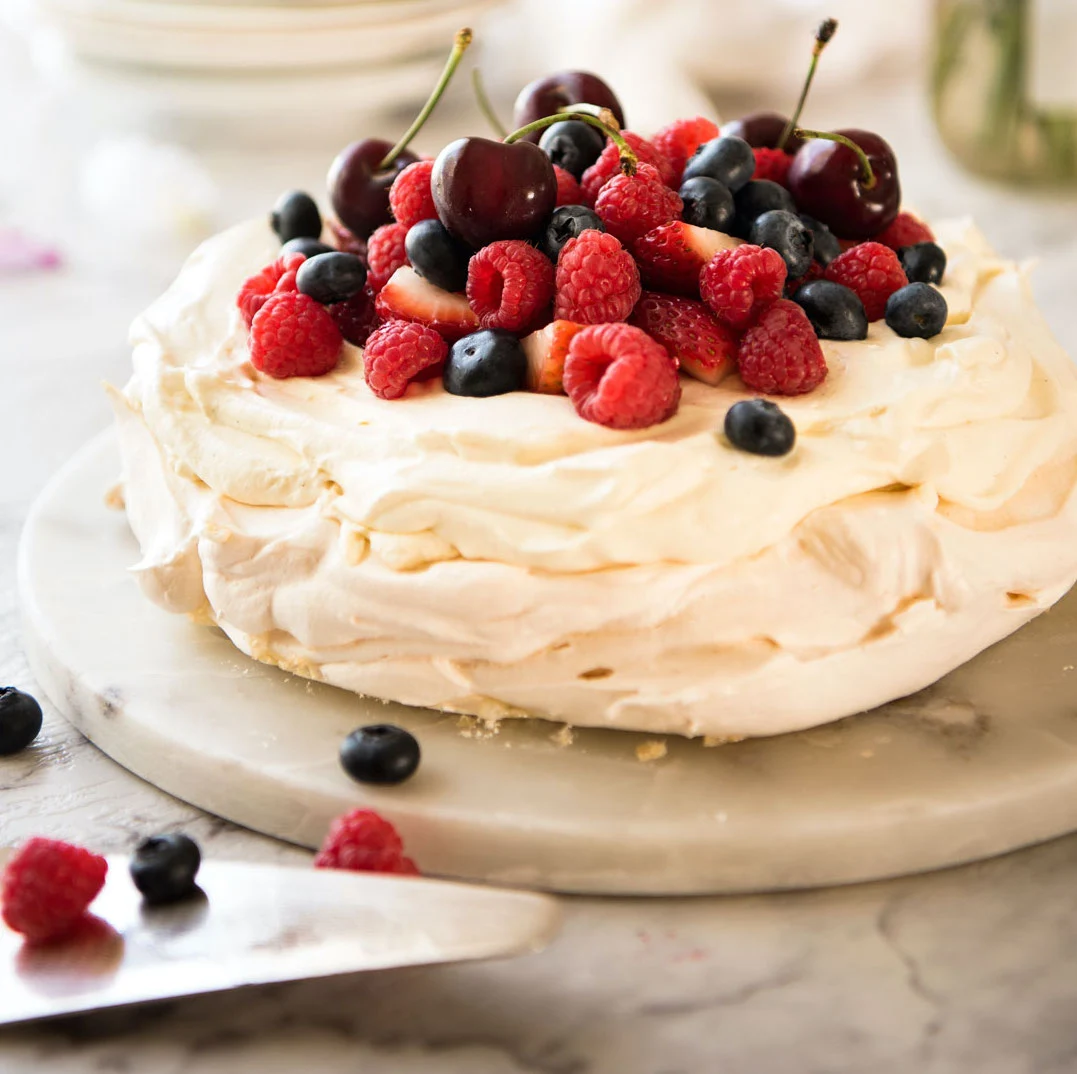 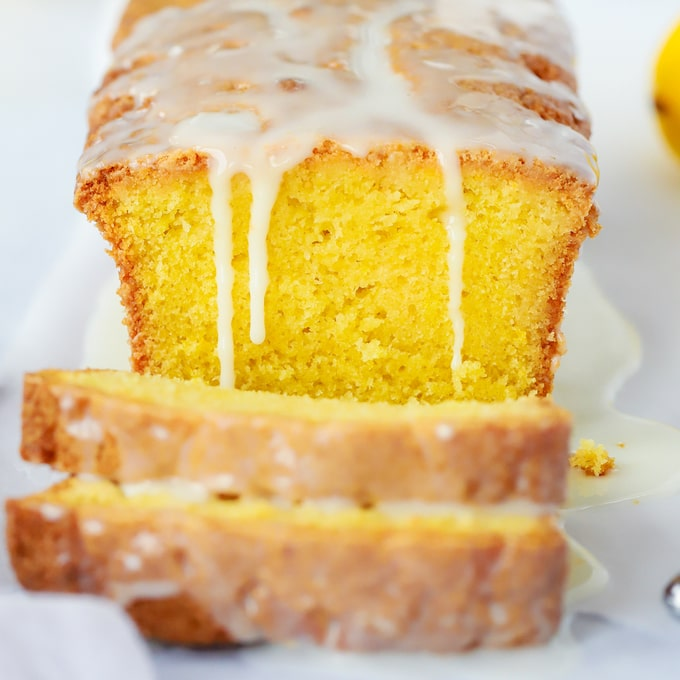 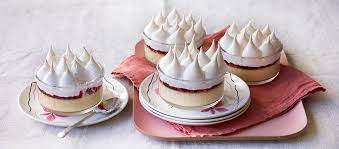 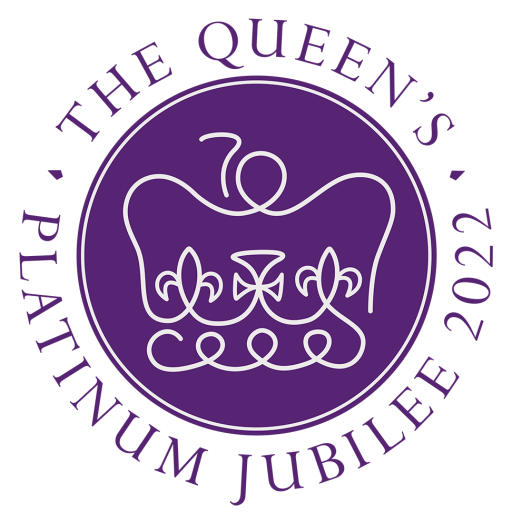 Each child that enters receives a merit for their house
 
The winners s first , second and third in each subject involved will attend a jubilee tea party period 5 on Friday 27th May
 
The ideas I have so far , and pleaes feel free to correct them or suggest an alternative ,
 
Art – a portrait of the Queen 
 
We are happy to launch it and they do it in their own time – deadline May 13th
 
Or if there was room for them to do it in their art lessons that would be ok too.
Design a poster to describe the qualities and character of the Queen in a language of your choice – French , Spanish or German
Submit to Mr Sutton by Friday 13th may
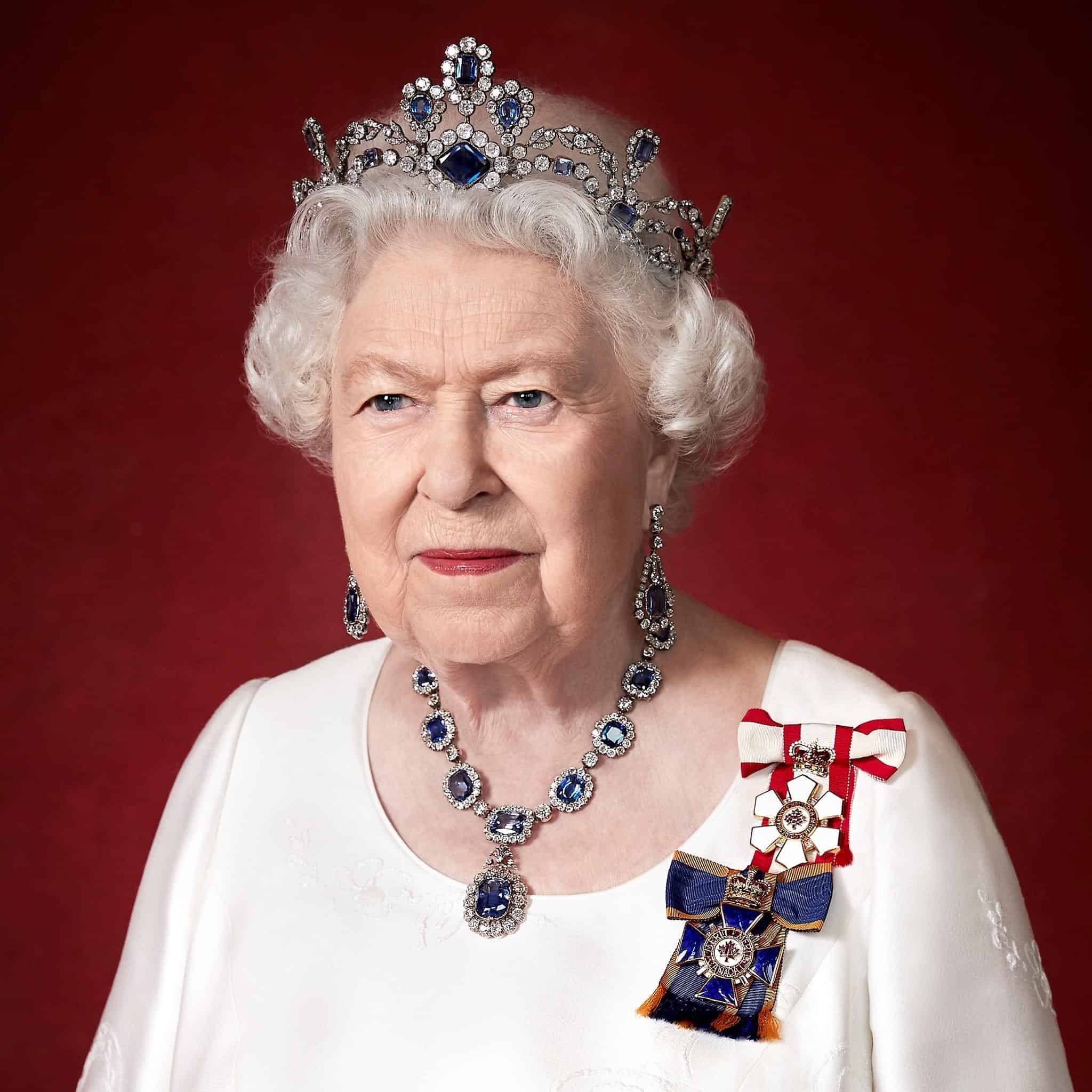 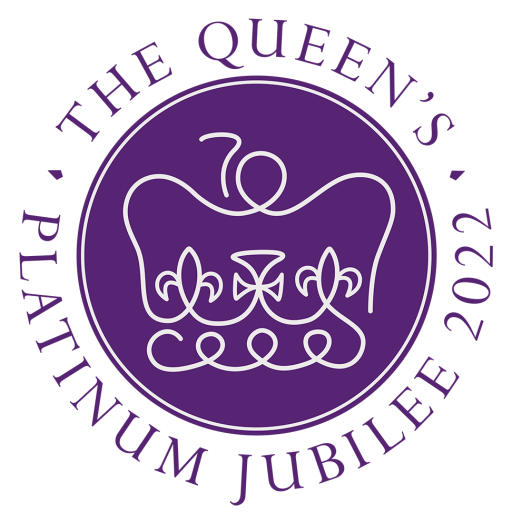 Each child that enters receives a merit for their house
 
The winners s first , second and third in each subject involved will attend a jubilee tea party period 5 on Friday 27th May
 
The ideas I have so far , and pleaes feel free to correct them or suggest an alternative ,
 
Art – a portrait of the Queen 
 
We are happy to launch it and they do it in their own time – deadline May 13th
 
Or if there was room for them to do it in their art lessons that would be ok too.
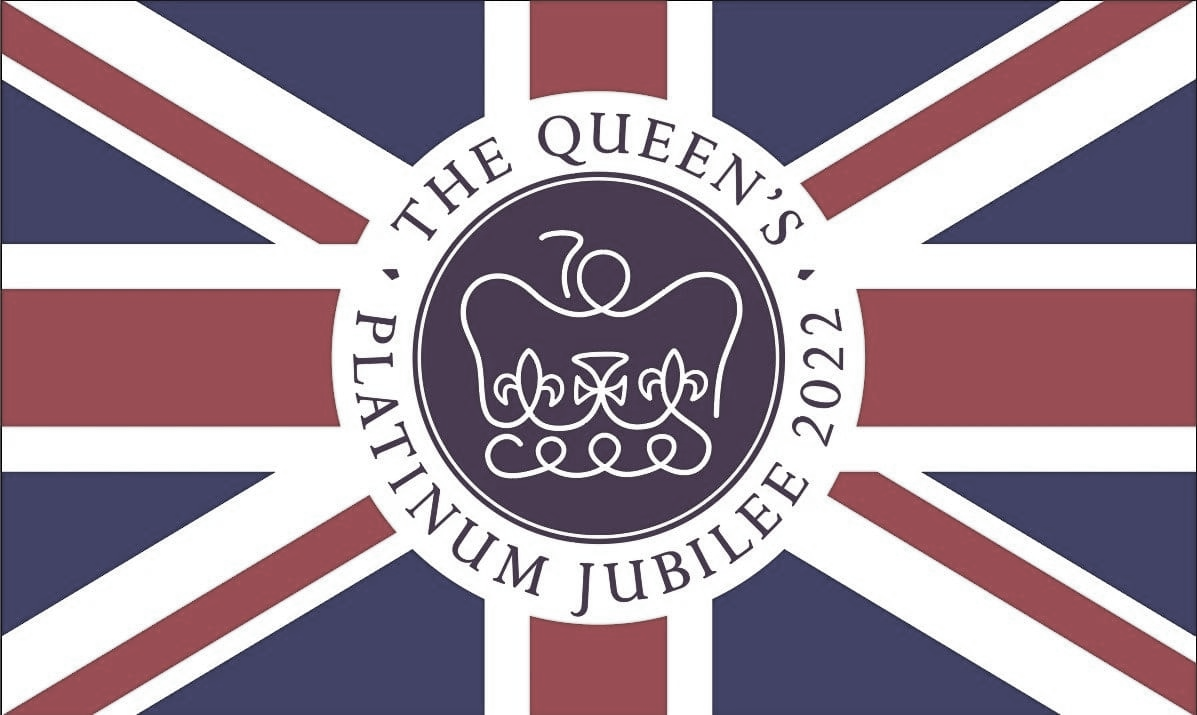 Geography: Who is in the Commonwealth?
The Commonwealth is an association of countries across the world. Although historically connected to the British Empire, any country can apply to be a member of the Commonwealth. The Commonwealth consists of 54 countries, including the United Kingdom. Queen Elizabeth is the head of the Commonwealth. All entries due to Mr Beardsley by Friday 13th May
How to enter:
Create a timeline, as creatively as you can, that details when each of the 54 countries joined the Commonwealth (hint: UK, Canada, Australia, New Zealand and South Africa were founding members in 1931 and Rwanda is the most recent to join in 2009). 
To accompany your timeline create a colour coded map to show where each country is and when they joined i.e. UK, Canada, Australia, New Zealand and South Africa should all be coloured the same – remember to include a key!
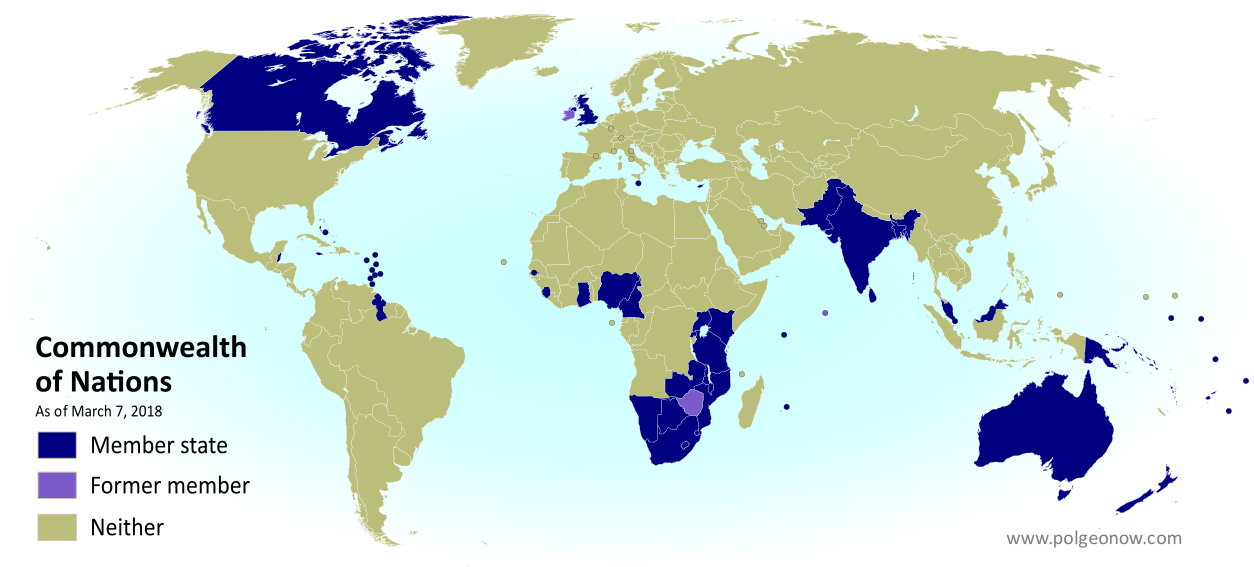 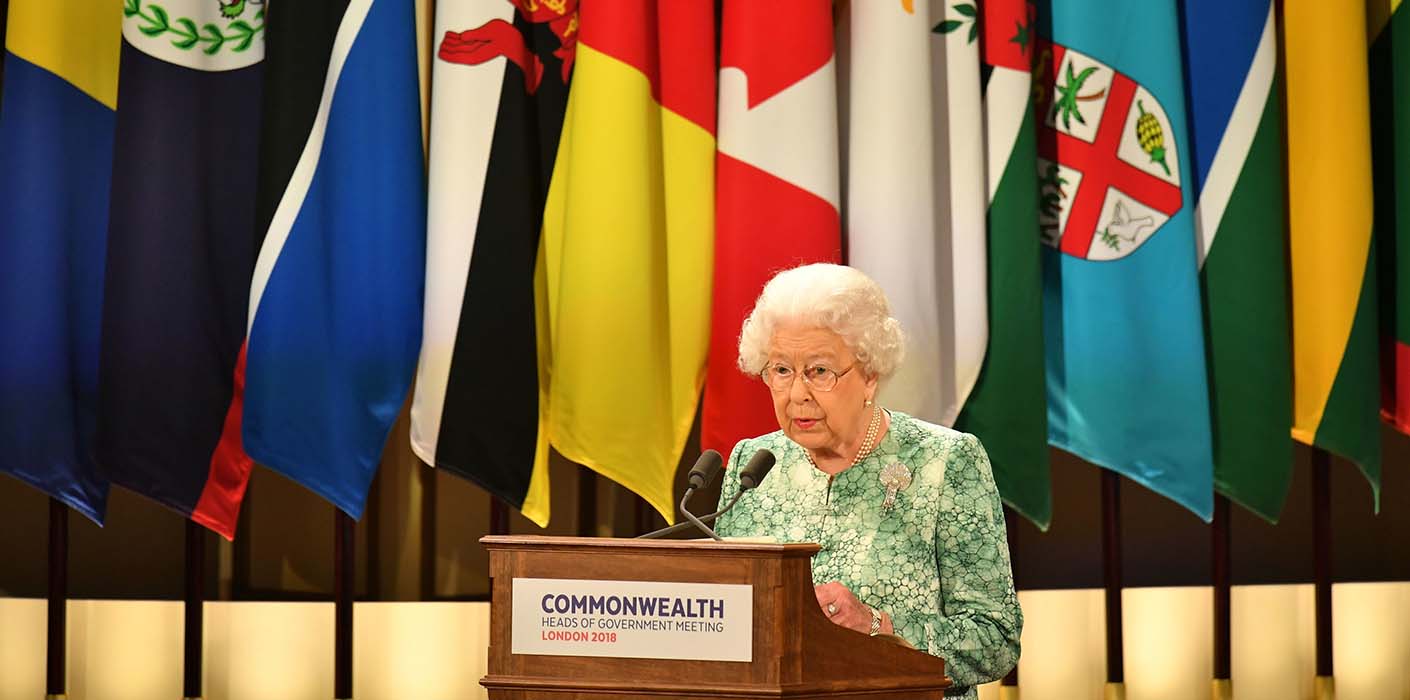 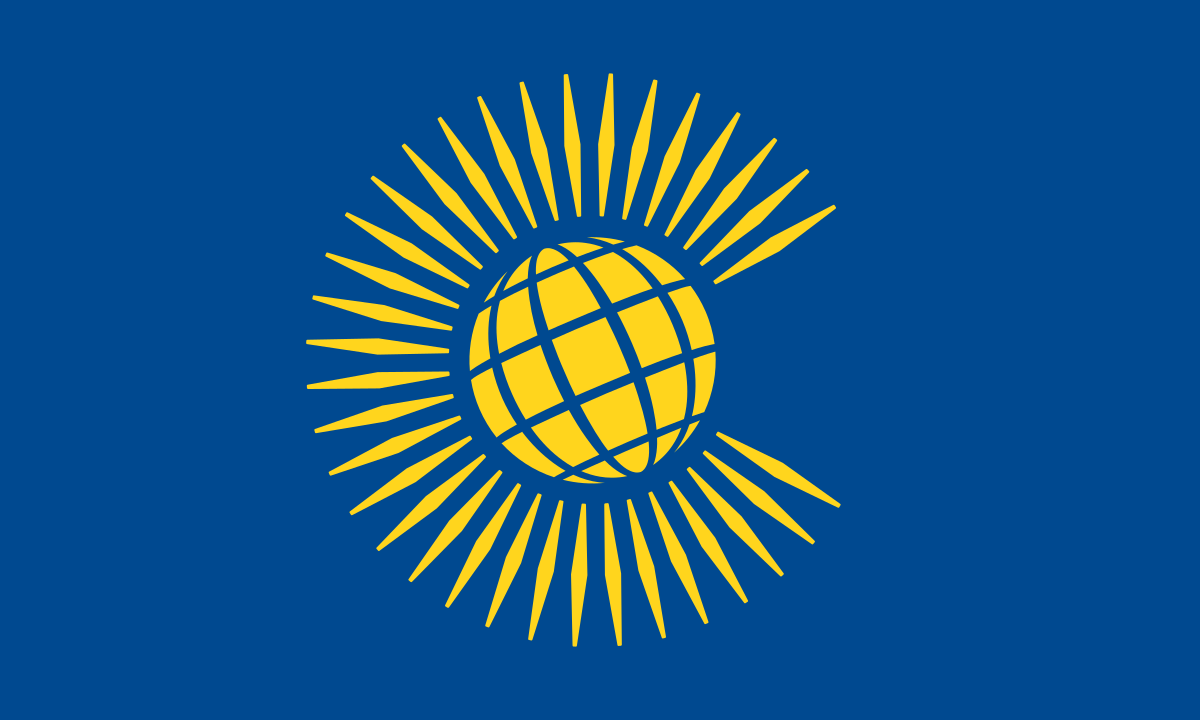 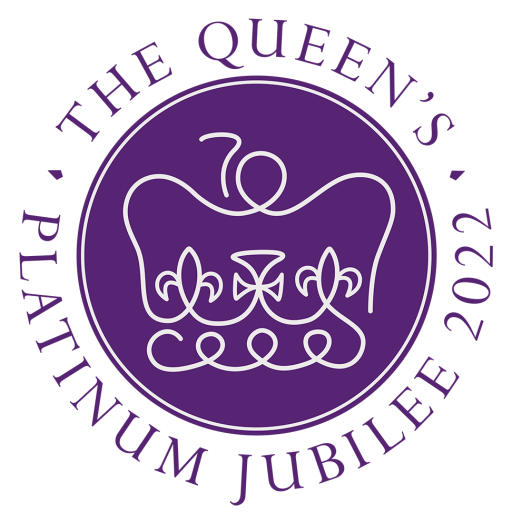 Each child that enters receives a merit for their house
 
The winners s first , second and third in each subject involved will attend a jubilee tea party period 5 on Friday 27th May
 
The ideas I have so far , and pleaes feel free to correct them or suggest an alternative ,
 
Art – a portrait of the Queen 
 
We are happy to launch it and they do it in their own time – deadline May 13th
 
Or if there was room for them to do it in their art lessons that would be ok too.
The Platinum Jubilee History Challenge!
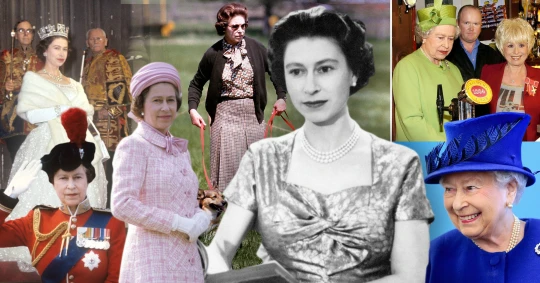 For the History Department, the Platinum Jubilee means two things:
Celebrating 70 years of modern British history. 
Those naff commemorative tea towels. 

Challenge: We would like you to combine the two and improve the quality of Royal tea towels for the 70th Jubilee. 
Create a design for a commemorative tea towel that celebrates 70 years of British history
You could:
Celebrate events related to Elizabeth II’s time as queen
			or
Observe important events in British history from 1952 to present

Bring your design to Mr Cuthbert (A1) by Friday 13th May to win a place at the Tea Party on the 27th May. Each entry will be rewarded with a house point.
Less like these…and more like this!
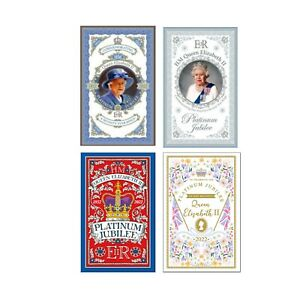 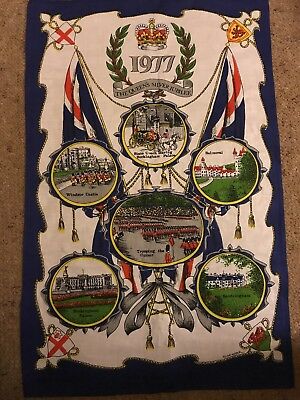 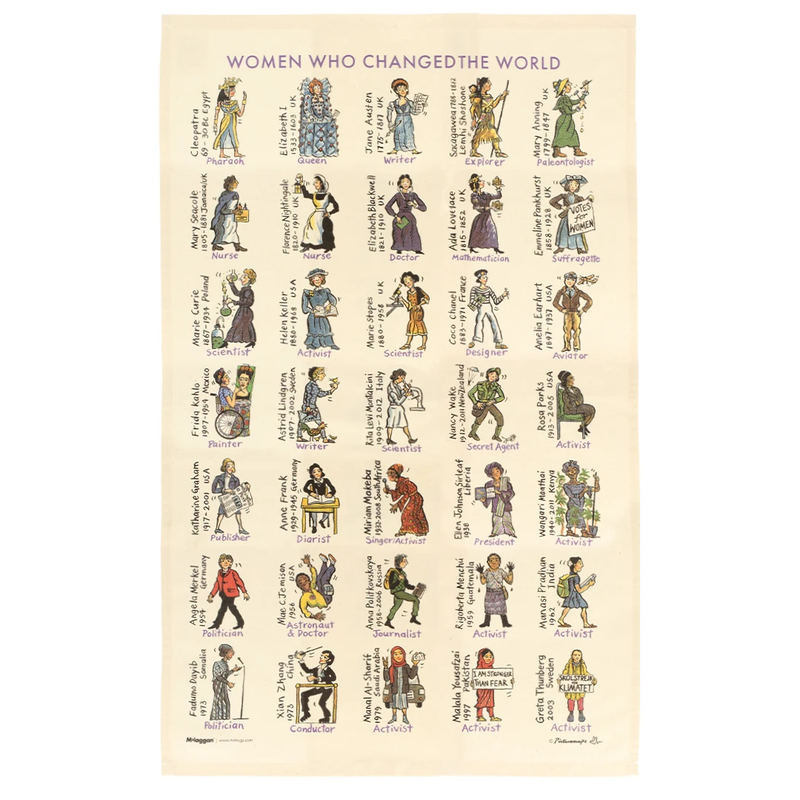 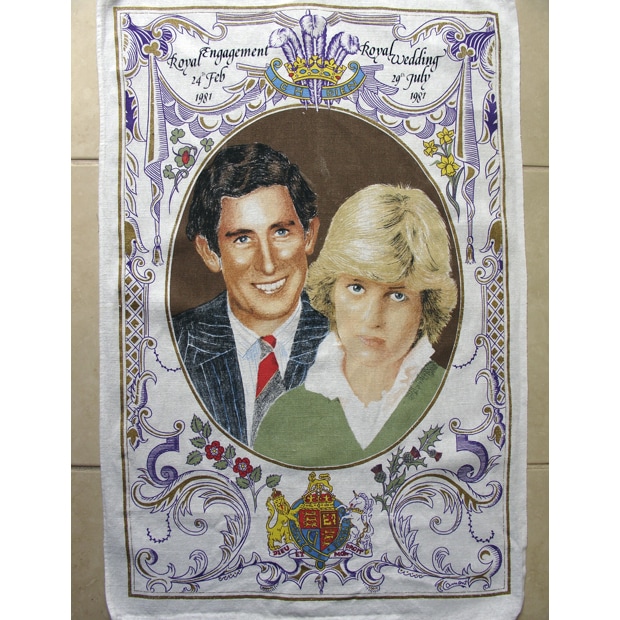 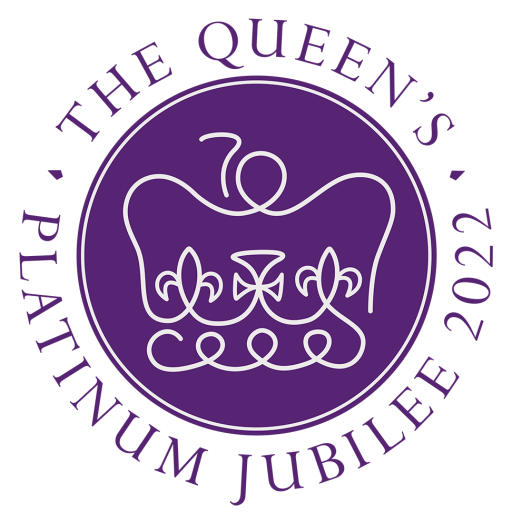 Each child that enters receives a merit for their house
 
The winners s first , second and third in each subject involved will attend a jubilee tea party period 5 on Friday 27th May
 
The ideas I have so far , and pleaes feel free to correct them or suggest an alternative ,
 
Art – a portrait of the Queen 
 
We are happy to launch it and they do it in their own time – deadline May 13th
 
Or if there was room for them to do it in their art lessons that would be ok too.
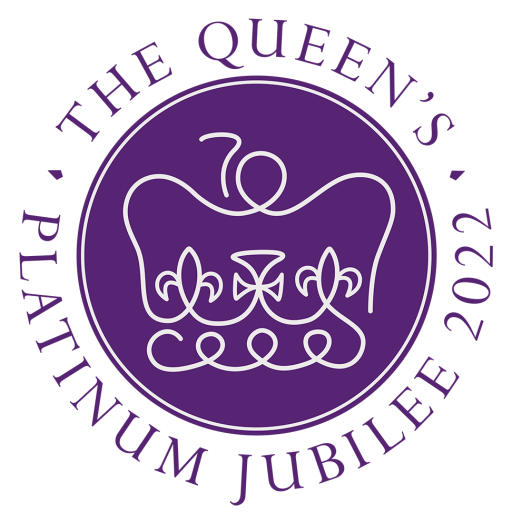 The Platinum Maths competition
You are going to design, make and solve a maths code themed around the Queens Platinum Jubilee
Your code could be based on any maths topic area. Each entry will gain a merit for your House and the winners, whose code best reflects the 70 year reign of The Queen will be invited to a Tea Party on Friday 27th  May!​
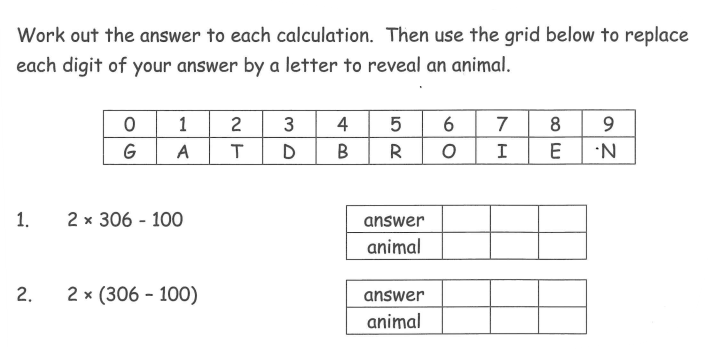 email a copy your code to mweighill@ecclesbourne.derbyshire.sch.uk 
by 9am Friday 13th May!​
Please send the code and also the answers to qualify
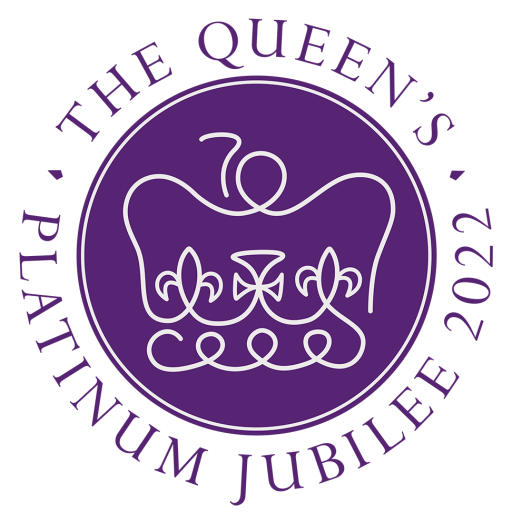 Each child that enters receives a merit for their house
 
The winners s first , second and third in each subject involved will attend a jubilee tea party period 5 on Friday 27th May
 
The ideas I have so far , and pleaes feel free to correct them or suggest an alternative ,
 
Art – a portrait of the Queen 
 
We are happy to launch it and they do it in their own time – deadline May 13th
 
Or if there was room for them to do it in their art lessons that would be ok too.
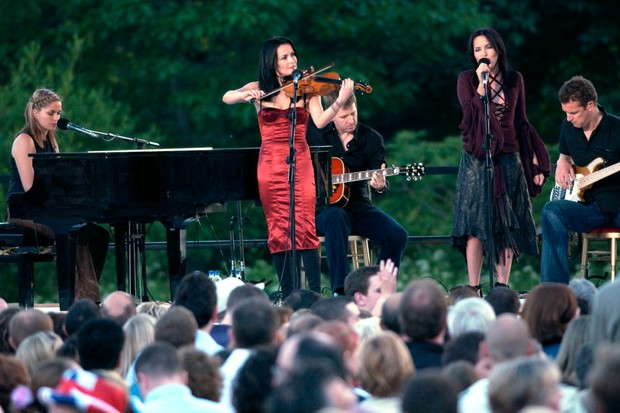 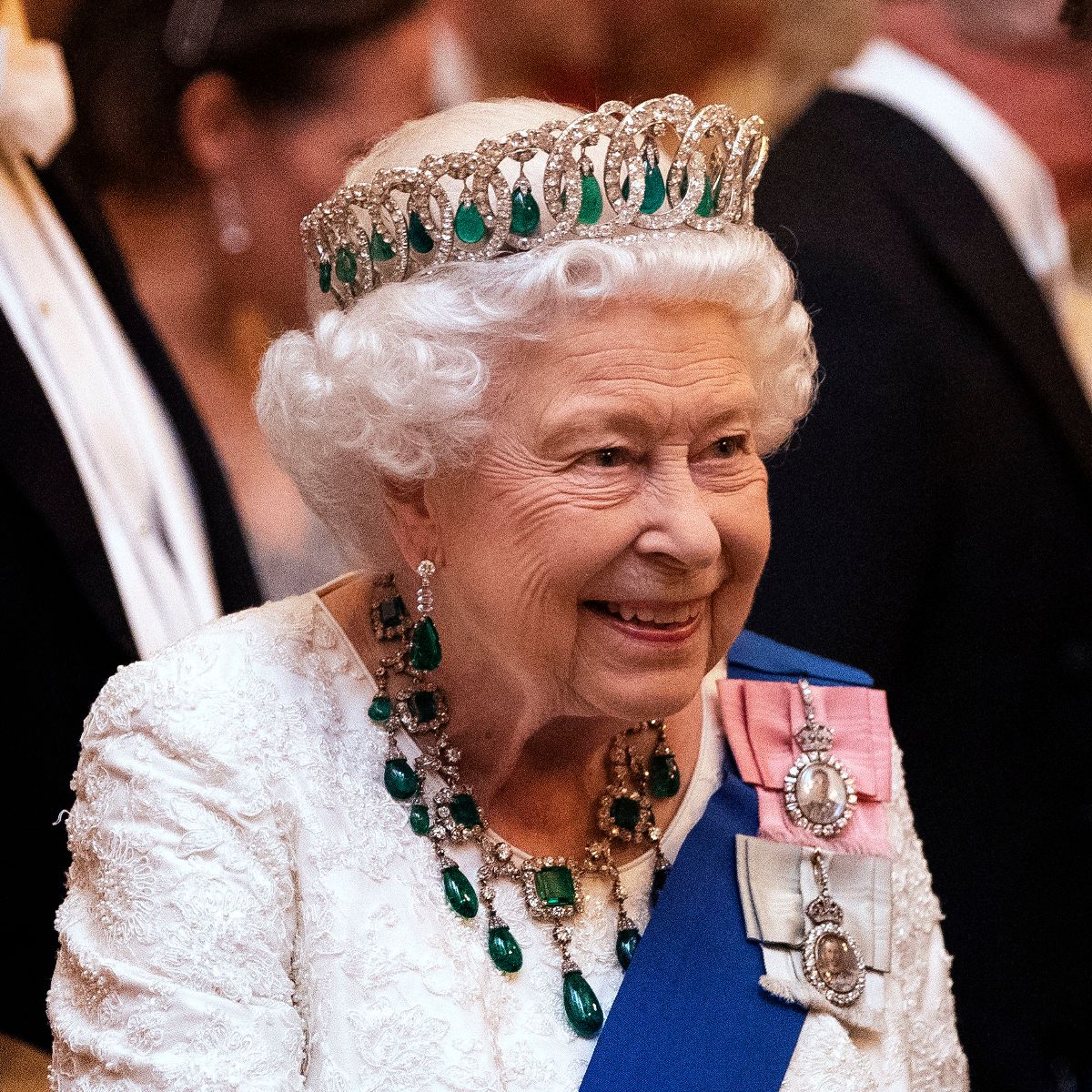 Music Competition – Queen 70 years !
Write and perform a song.
The competition will be explained to you in your music lessons .
You  can then work on it in your own time.
You will present to your music teachers  lunch time of the 12th May 
1,2 and 3rd winners go to the tea party
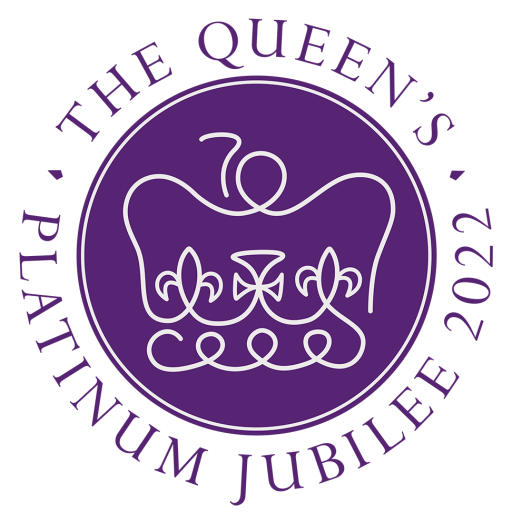 Each child that enters receives a merit for their house
 
The winners s first , second and third in each subject involved will attend a jubilee tea party period 5 on Friday 27th May
 
The ideas I have so far , and pleaes feel free to correct them or suggest an alternative ,
 
Art – a portrait of the Queen 
 
We are happy to launch it and they do it in their own time – deadline May 13th
 
Or if there was room for them to do it in their art lessons that would be ok too.
Physical Education
Jubilee celebration for PE. Can you design a new Commonwealth games athletics kit for team GB to celebrate. This of the colours and themes that make GB unique!
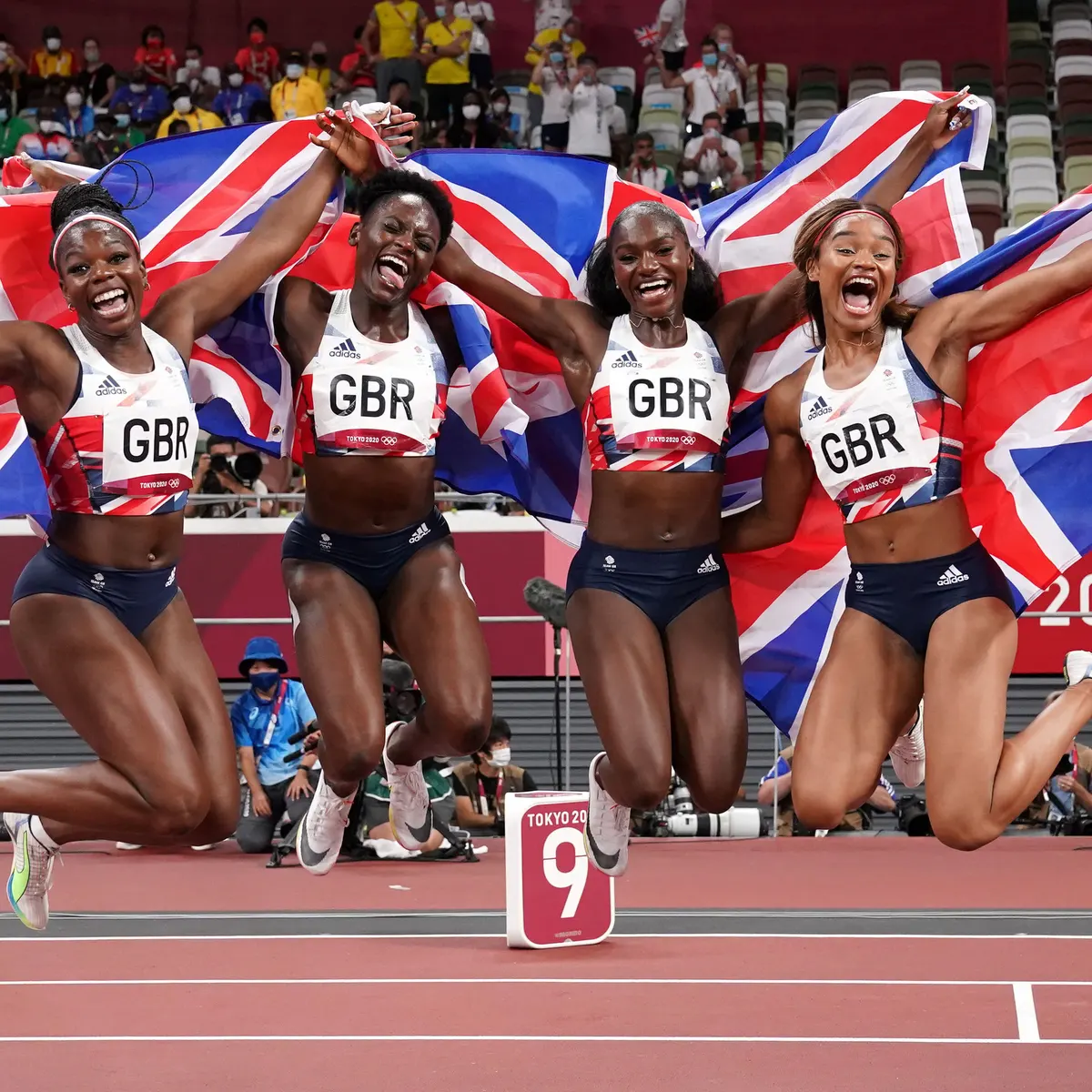 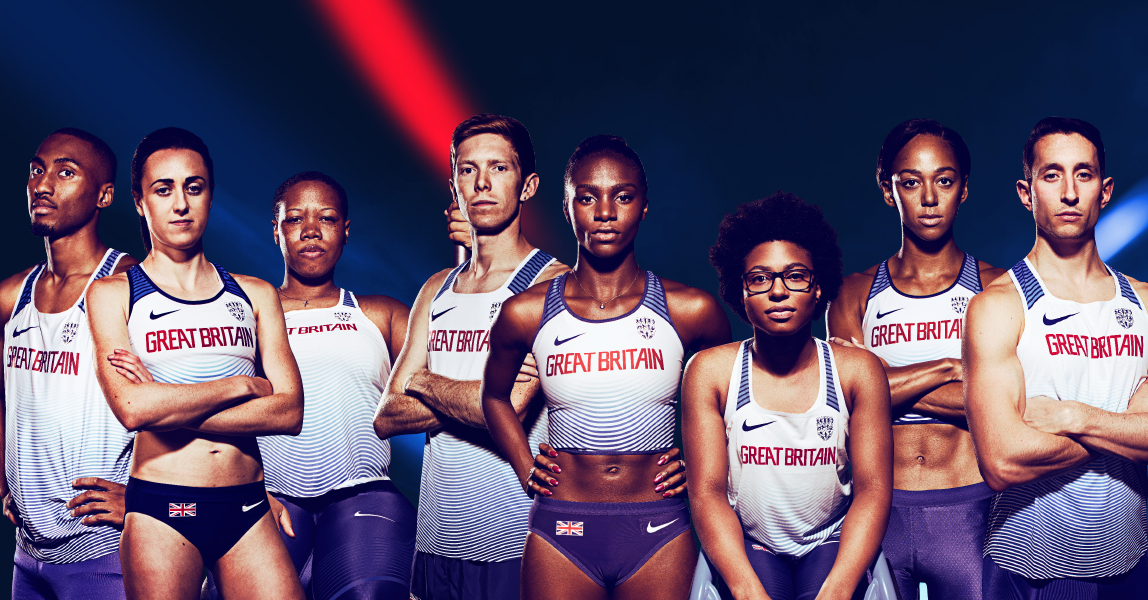 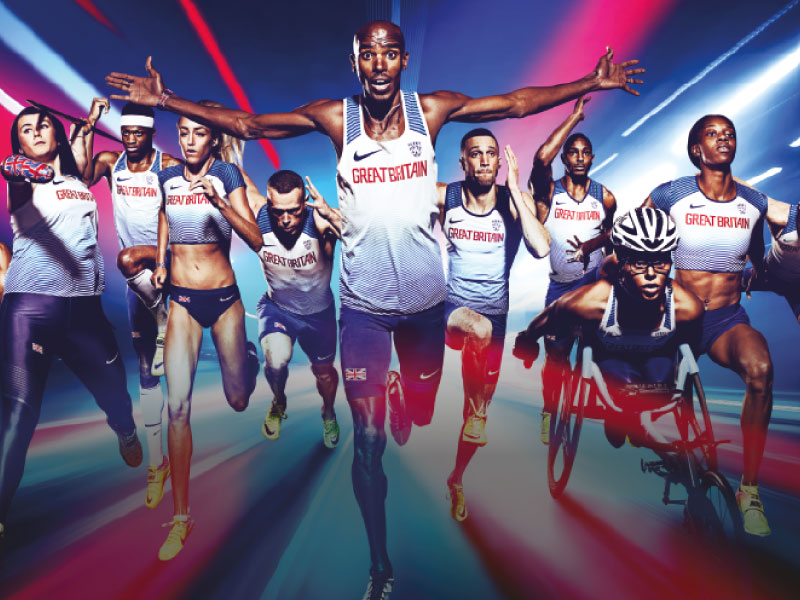 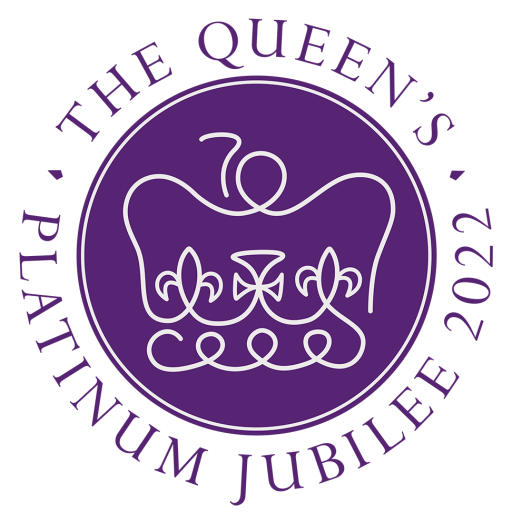 Each child that enters receives a merit for their house
 
The winners s first , second and third in each subject involved will attend a jubilee tea party period 5 on Friday 27th May
 
The ideas I have so far , and pleaes feel free to correct them or suggest an alternative ,
 
Art – a portrait of the Queen 
 
We are happy to launch it and they do it in their own time – deadline May 13th
 
Or if there was room for them to do it in their art lessons that would be ok too.
The Queens Platinum Jubilee competition- Religious Studies
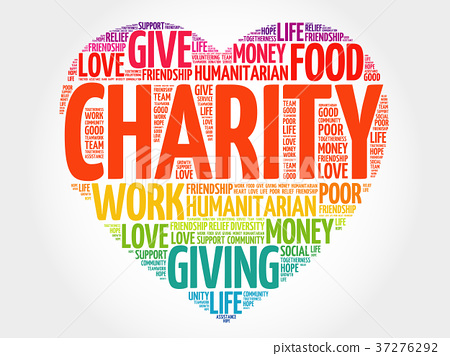 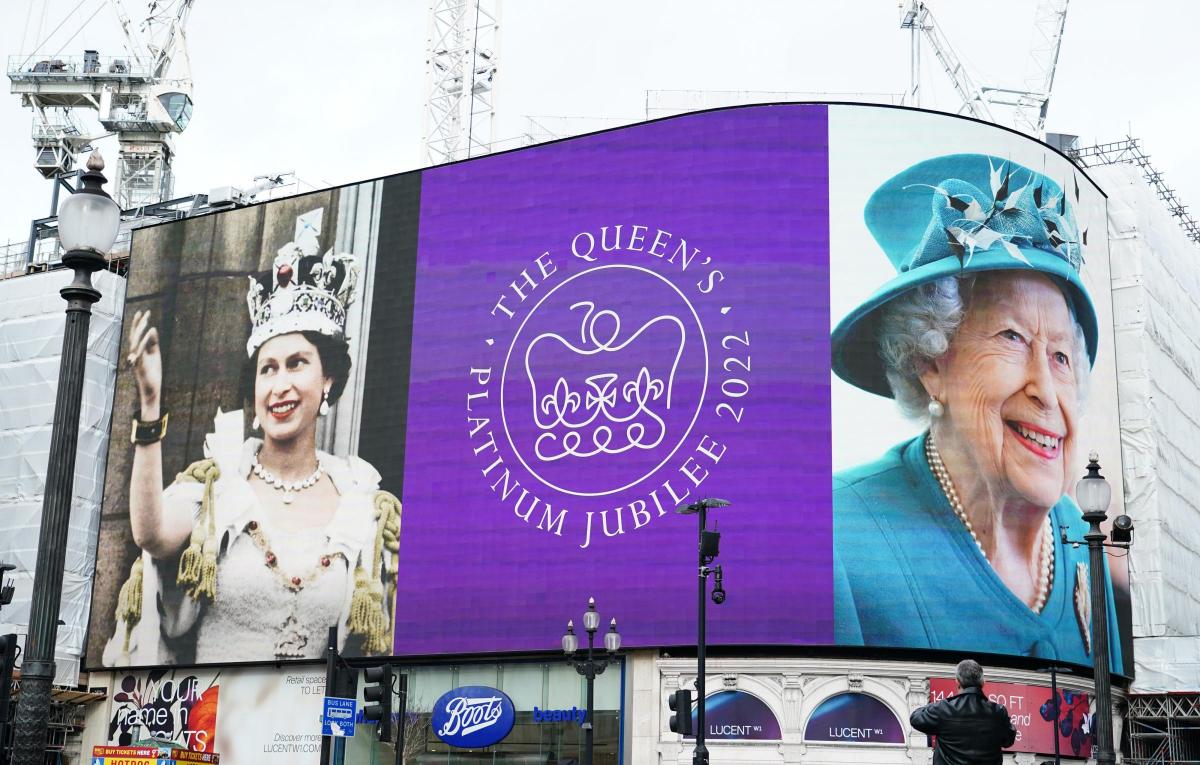 HOW TO ENTER
Choose a charity that the Queen supports
Design a poster and report on what the charity does and why it does it.
Find 3 religious teachings that say something important about charity.
Entries to Mrs Owen-Moore by Friday 13th May
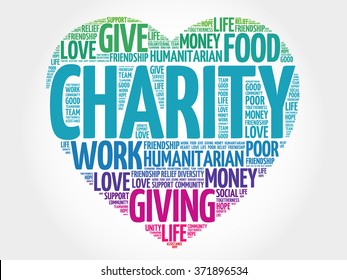 The Queen is patron to a lot of Charities and organisations.
Charity is really important in all the 6 major world religions we study.
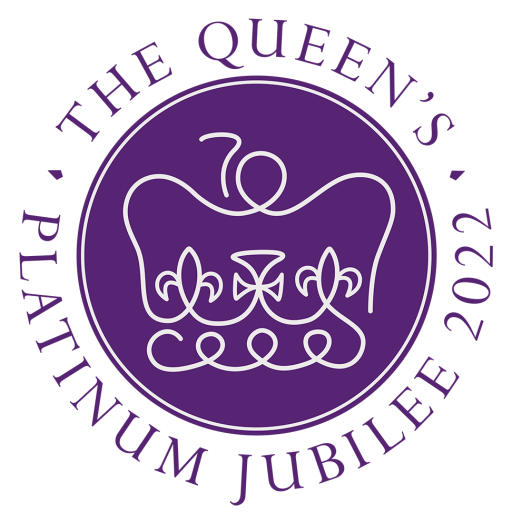 Each child that enters receives a merit for their house
 
The winners s first , second and third in each subject involved will attend a jubilee tea party period 5 on Friday 27th May
 
The ideas I have so far , and pleaes feel free to correct them or suggest an alternative ,
 
Art – a portrait of the Queen 
 
We are happy to launch it and they do it in their own time – deadline May 13th
 
Or if there was room for them to do it in their art lessons that would be ok too.
Create a crown and be monarch for a day!
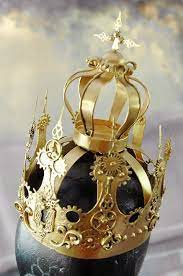 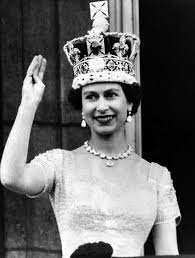 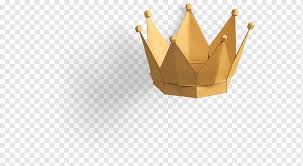 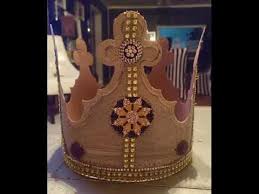 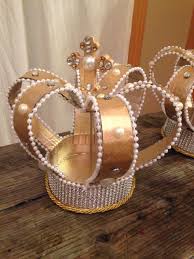 Use the D&T workshop to assemble using corrugated card and hot-glue.
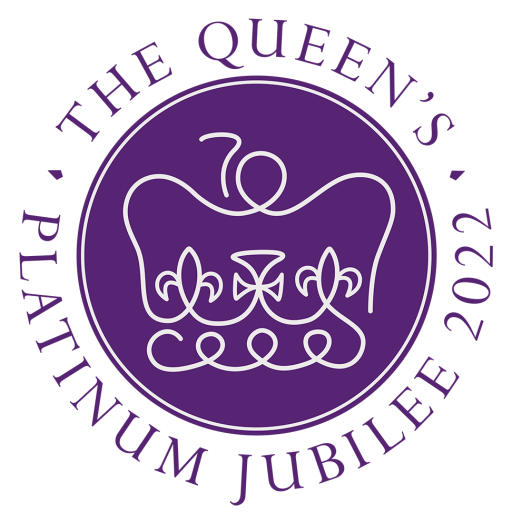 Each child that enters receives a merit for their house
 
The winners s first , second and third in each subject involved will attend a jubilee tea party period 5 on Friday 27th May
 
The ideas I have so far , and pleaes feel free to correct them or suggest an alternative ,
 
Art – a portrait of the Queen 
 
We are happy to launch it and they do it in their own time – deadline May 13th
 
Or if there was room for them to do it in their art lessons that would be ok too.
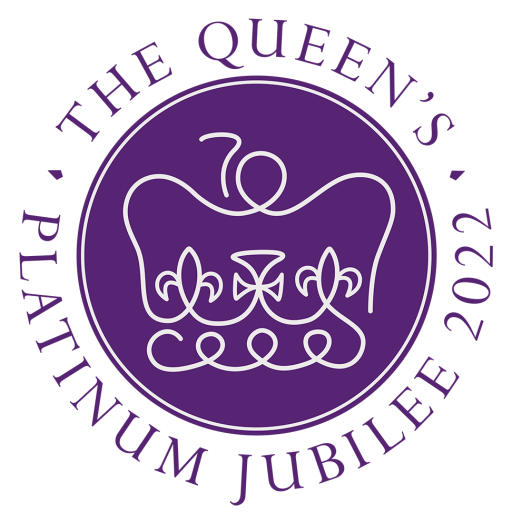 Science Competition
In 2022, Her Majesty The Queen will become the first British Monarch to celebrate a Platinum Jubilee after 70 years of service. 

Since her coronation in 1953 there have been many Scientific discoveries and advances in Science. We want you to decide which is the best Scientific discovery which has taken place since 1953 – 2022, along with a reason why you think this is the best and how it was discovered.

Create a poster detailing the following:
The Scientific discovery
How it was discovered and who it was discovered by
Why this is useful and needed in this day and age
Why it is the best discovery in your opinion
All entries to Mrs Butler by Friday 13th May
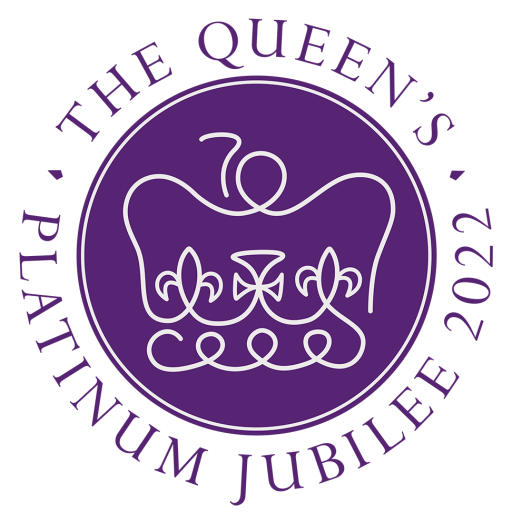 Each child that enters receives a merit for their house
 
The winners s first , second and third in each subject involved will attend a jubilee tea party period 5 on Friday 27th May
 
The ideas I have so far , and pleaes feel free to correct them or suggest an alternative ,
 
Art – a portrait of the Queen 
 
We are happy to launch it and they do it in their own time – deadline May 13th
 
Or if there was room for them to do it in their art lessons that would be ok too.
The Queens Platinum Jubilee Textiles Competition
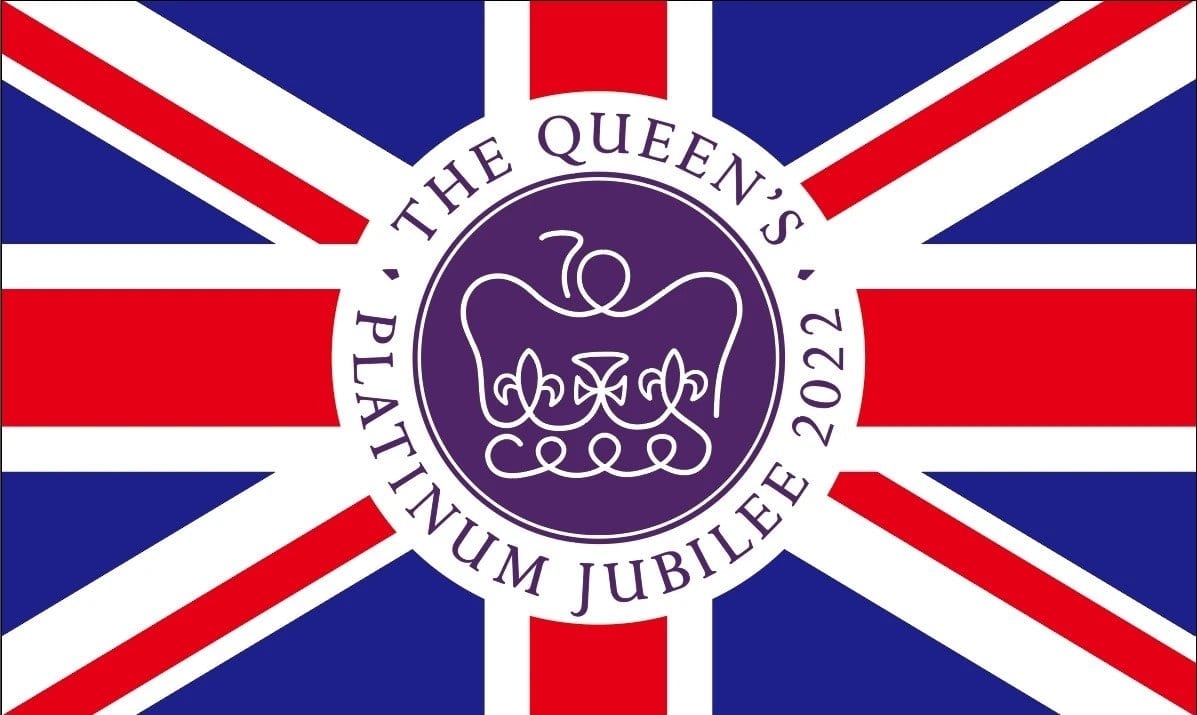 How to Enter

Using whatever materials you can find borrow or buy, create a piece of bunting that celebrates the Queens Platinum Jubilee.
Each piece of bunting will be added to larger string of bunting to celebrate the Queens Jubilee. Each entry will gain a merit for your House and the winners, whose piece best reflects the 70 year reign of The Queen will be invited to a Jubilee Tea Party on Friday 27th  May!
Bring your entries to either Miss Wint or Mrs Swan by Friday 13th May!
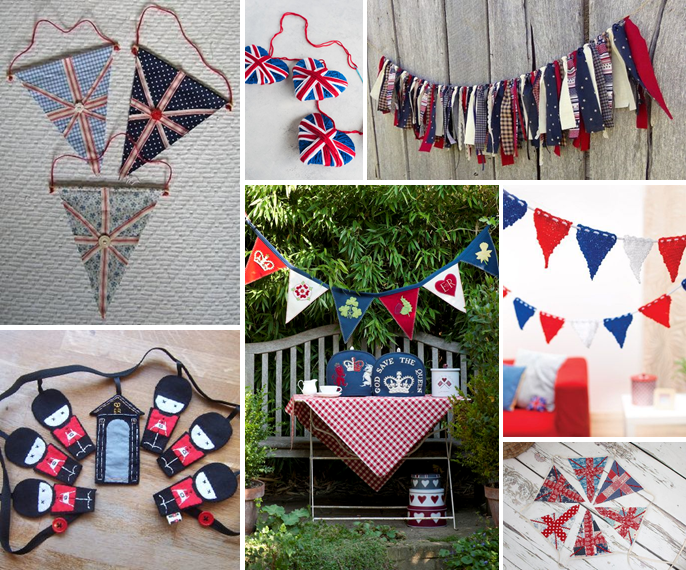 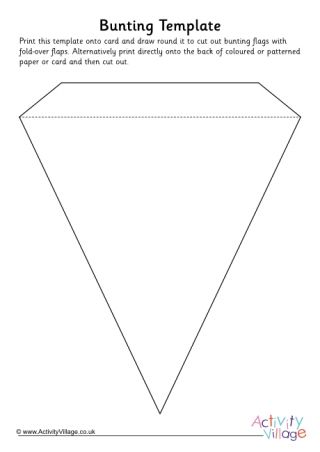 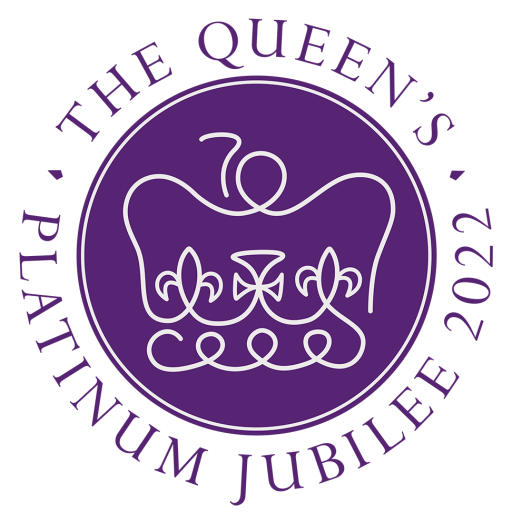 Each child that enters receives a merit for their house
 
The winners s first , second and third in each subject involved will attend a jubilee tea party period 5 on Friday 27th May
 
The ideas I have so far , and pleaes feel free to correct them or suggest an alternative ,
 
Art – a portrait of the Queen 
 
We are happy to launch it and they do it in their own time – deadline May 13th
 
Or if there was room for them to do it in their art lessons that would be ok too.